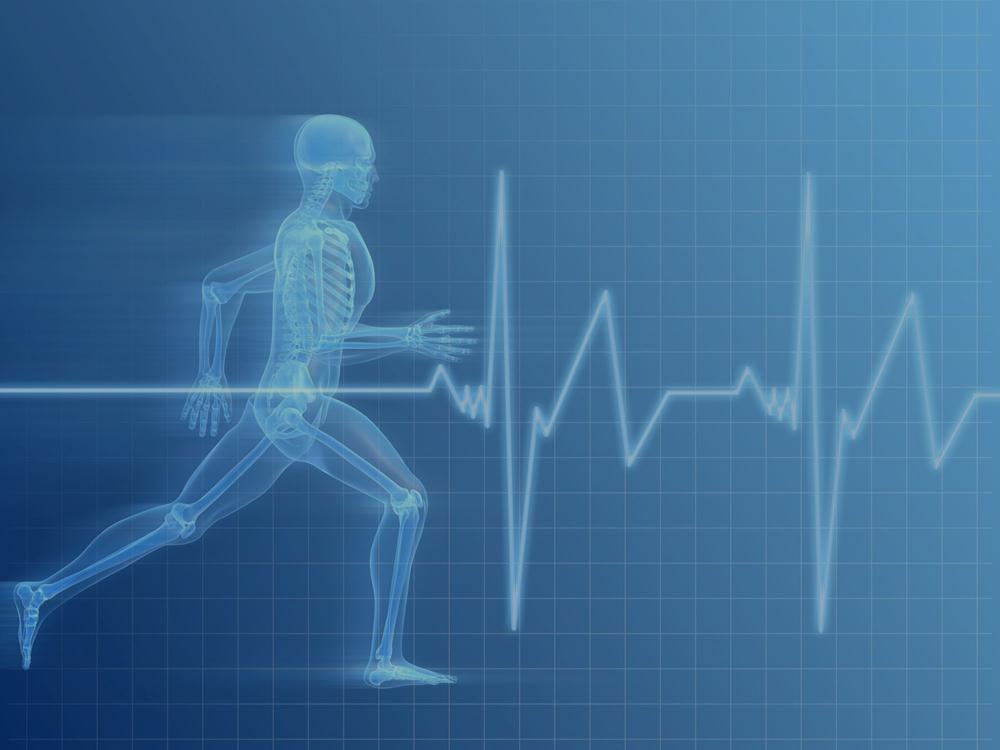 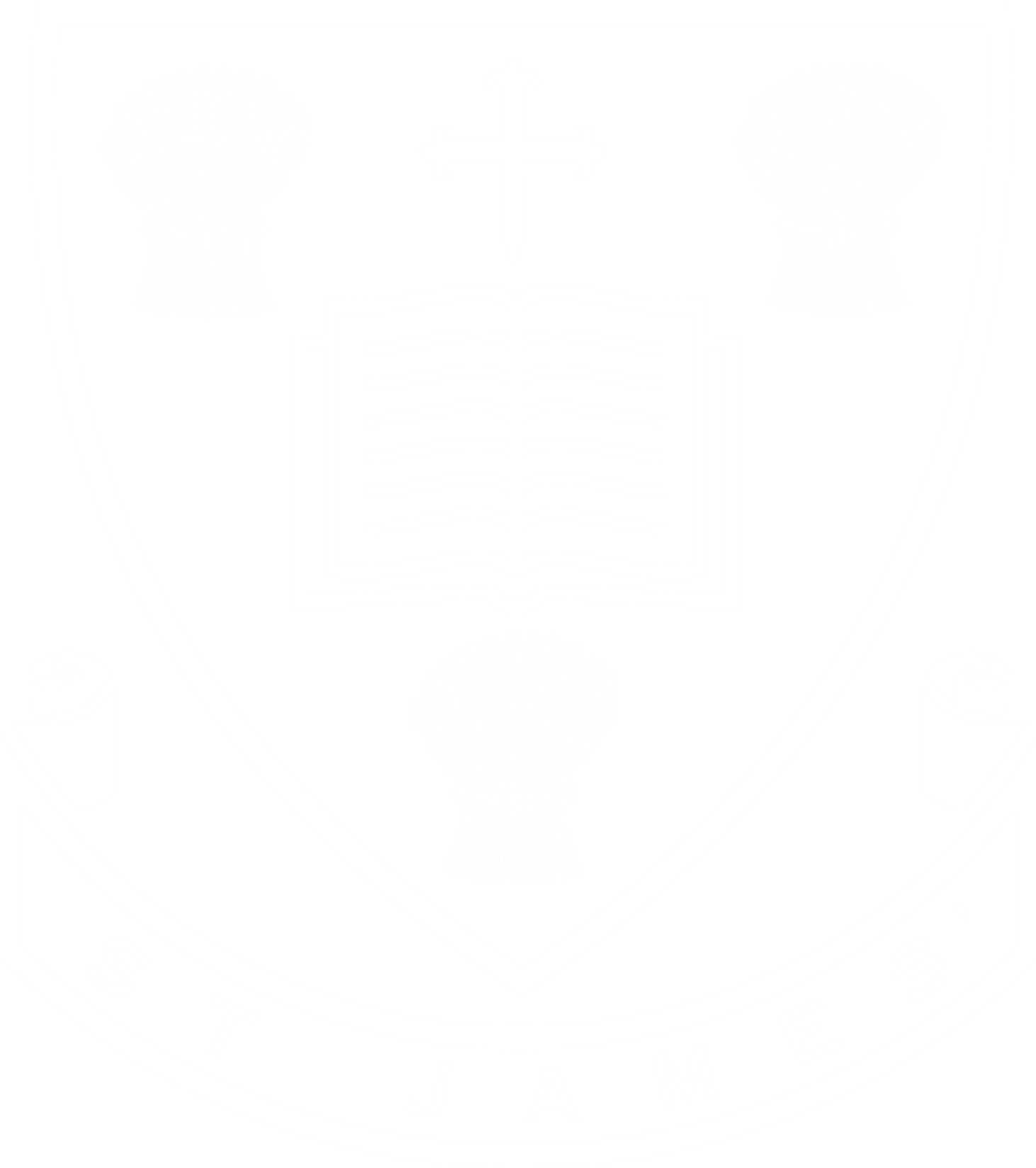 Year 7,8,9 Circuit
22.06.20
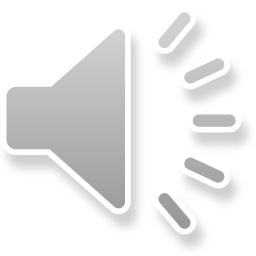 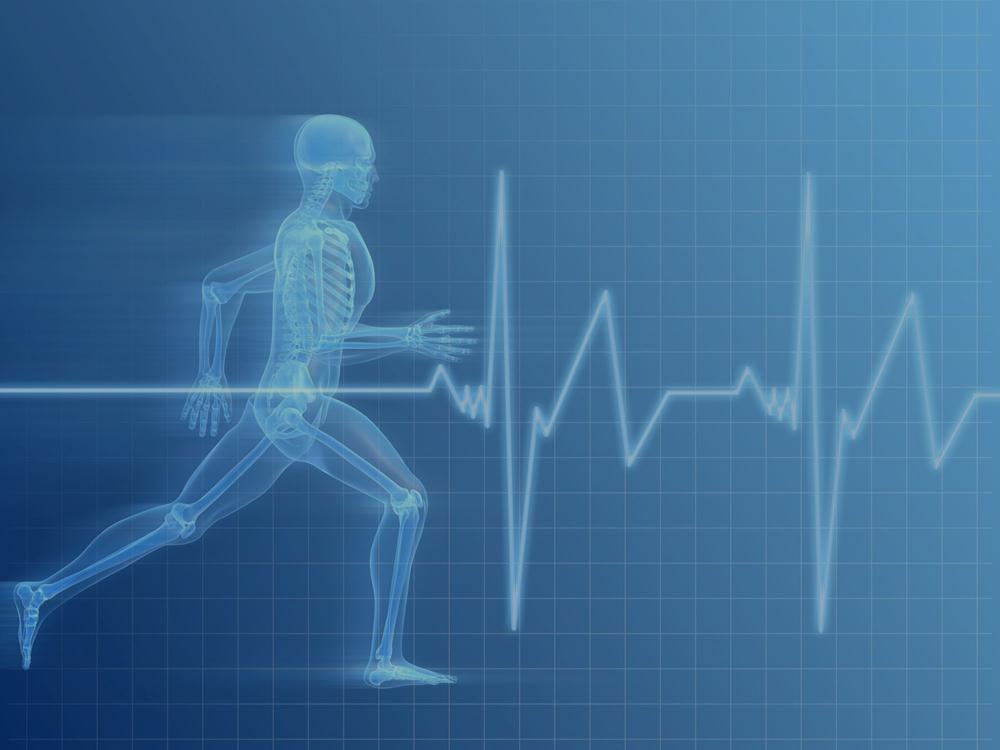 What you need
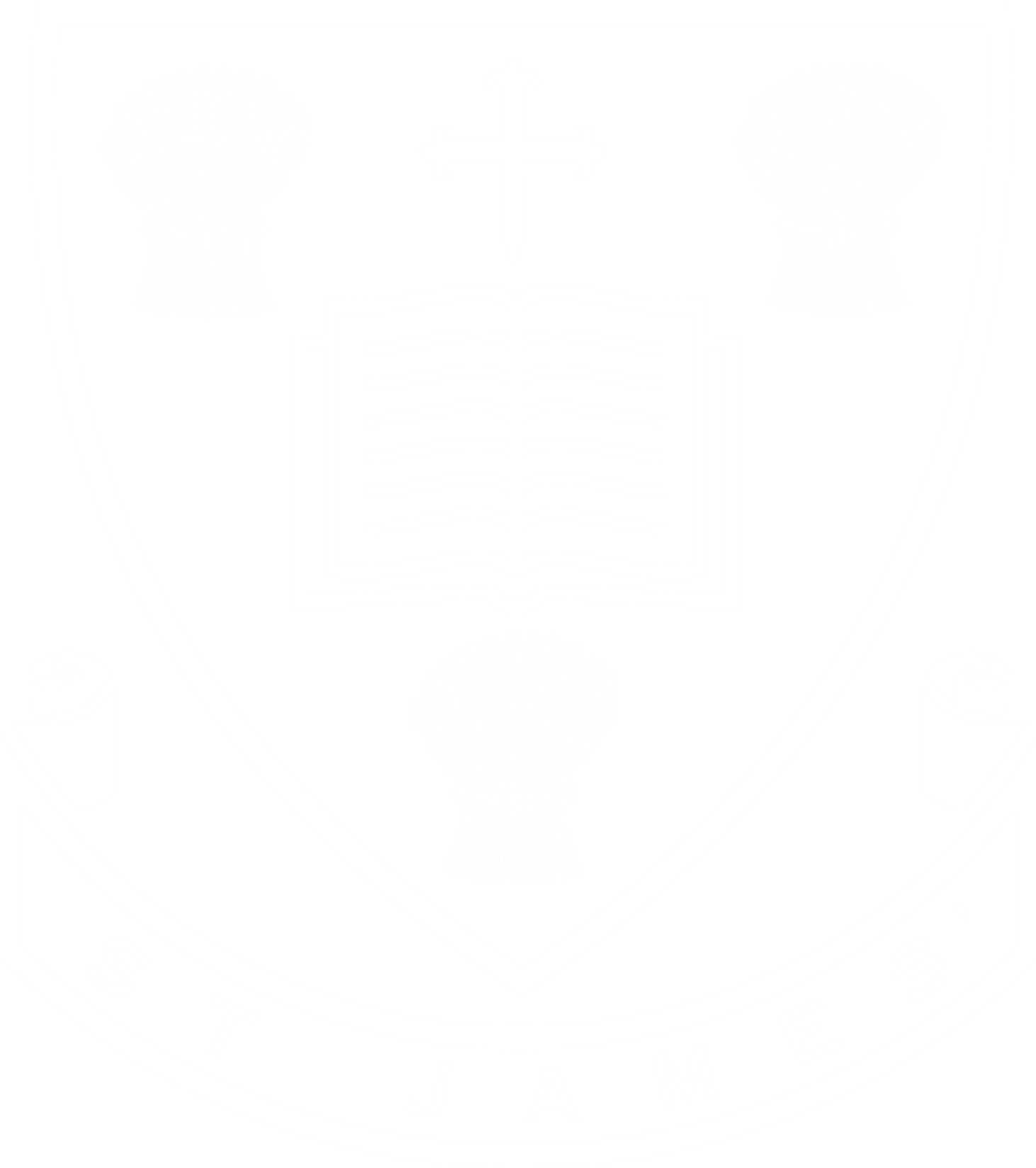 Timer
2 bottles of water / weights
Mat/ blanket/towel – something soft to lie on when doing the exercises.
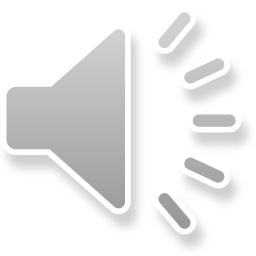 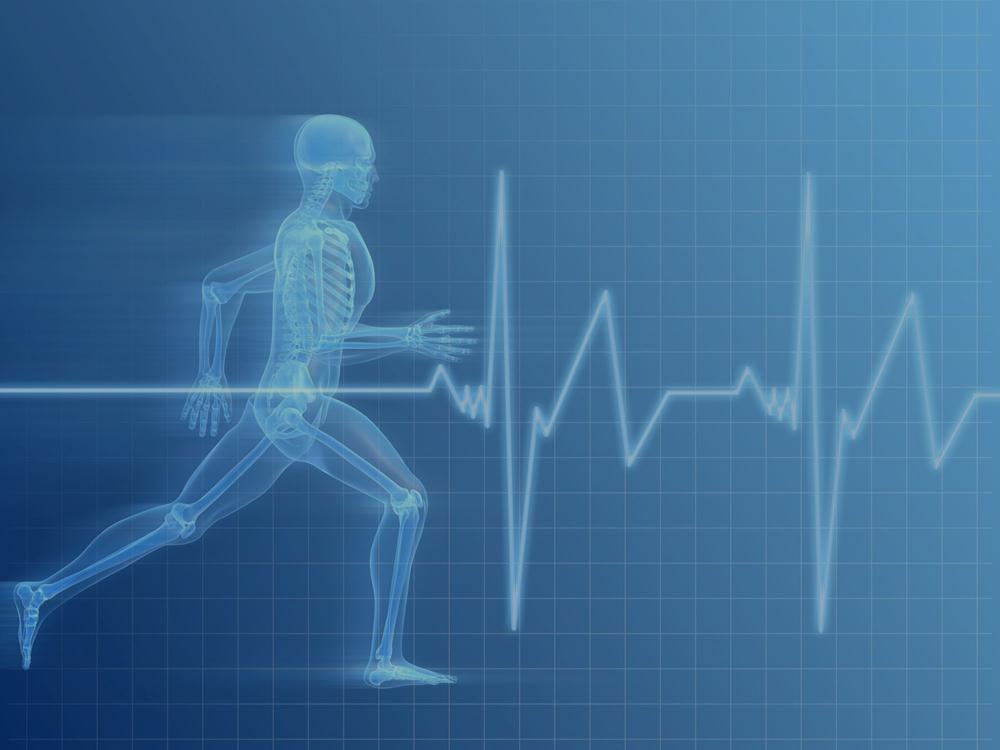 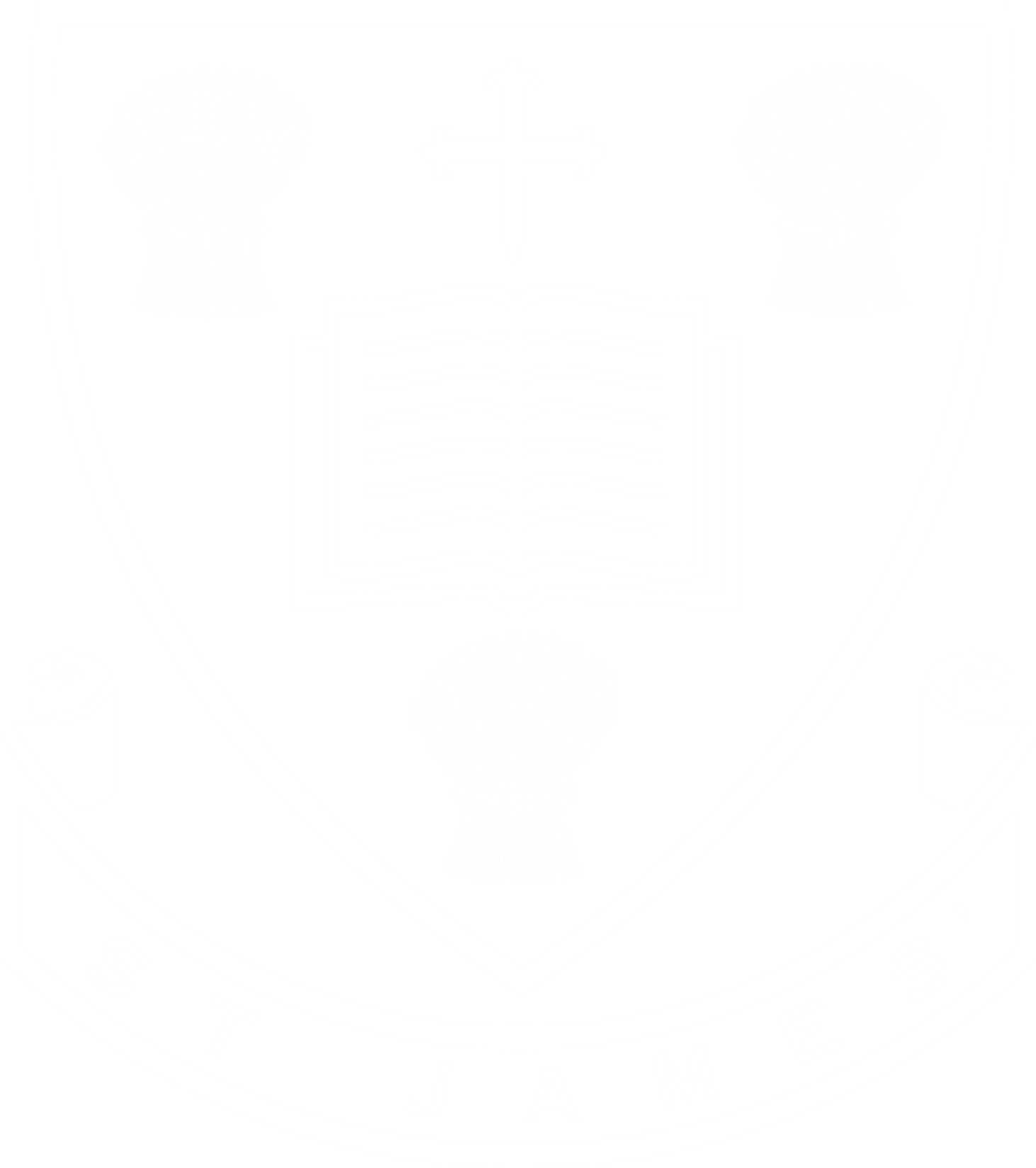 All pupils should participate in the circuit. 
All pupils do the same warm up. 
Low intensity – 35 seconds work, 25 seconds rest
Moderate intensity – 40 seconds work, 20 seconds rest
High intensity – 45 seconds work, 15 seconds rest.
Choose your preferred version of each exercise. 
Do a minimum of two rounds, three would be great!
Increase the intensity or choose the harder version of the exercise on the second/third round.
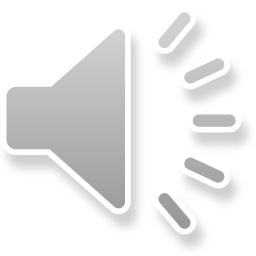 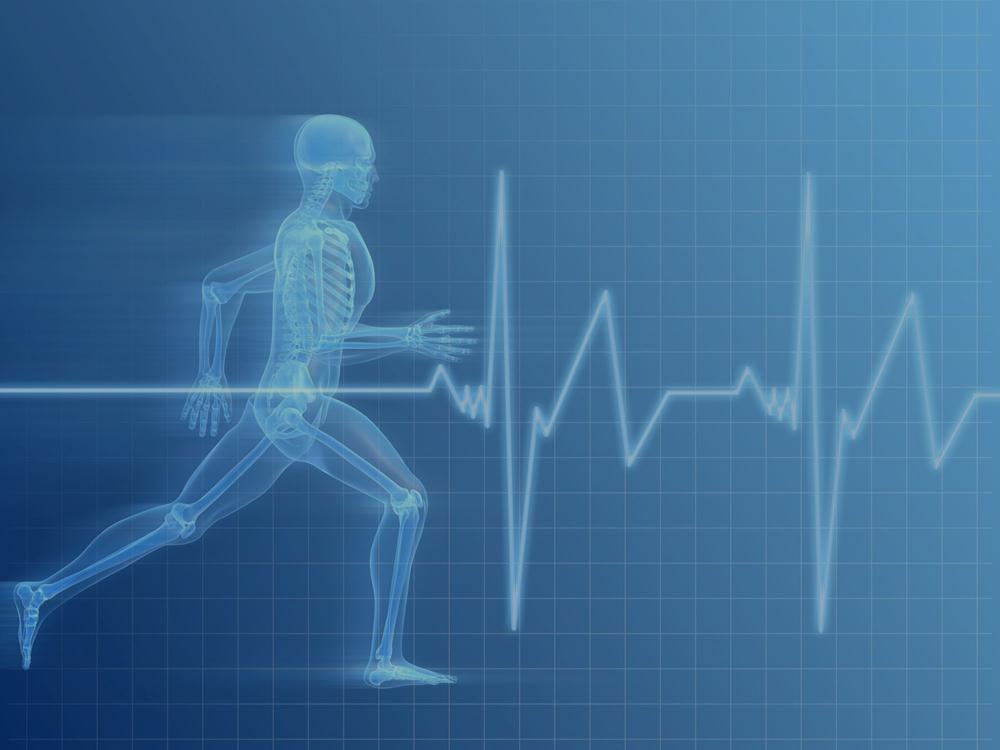 Warm up Do the warm up in time with Miss Hewson
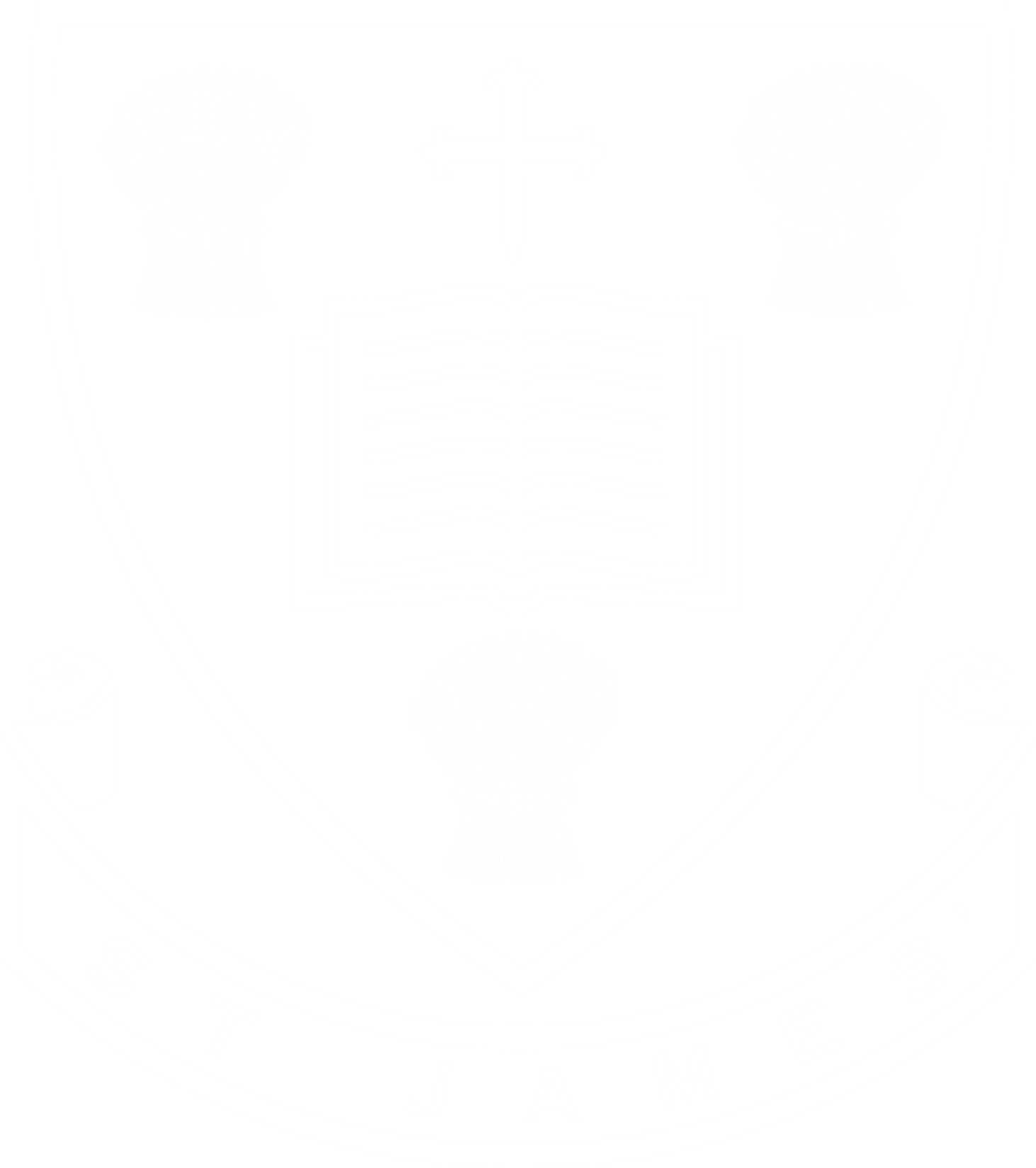 30 seconds – Jogging
30 seconds – Star jumps
30 seconds – Jogging
30 seconds – High knees
30 seconds – Jogging
30 seconds – Heel flicks
20 seconds – Jogging
10 seconds – Sprinting 
20 seconds – Jogging 
10 seconds – Sprinting
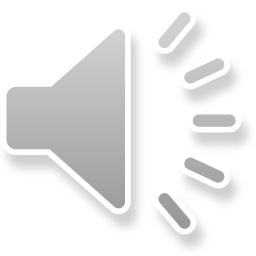 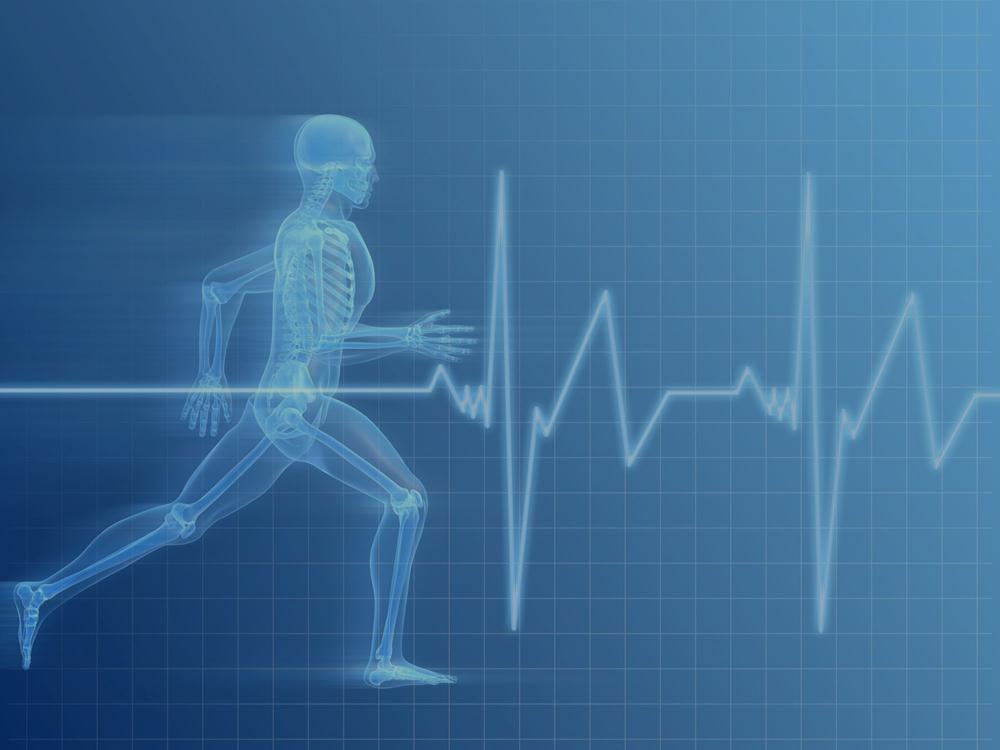 Exercise 1 – Sit ups
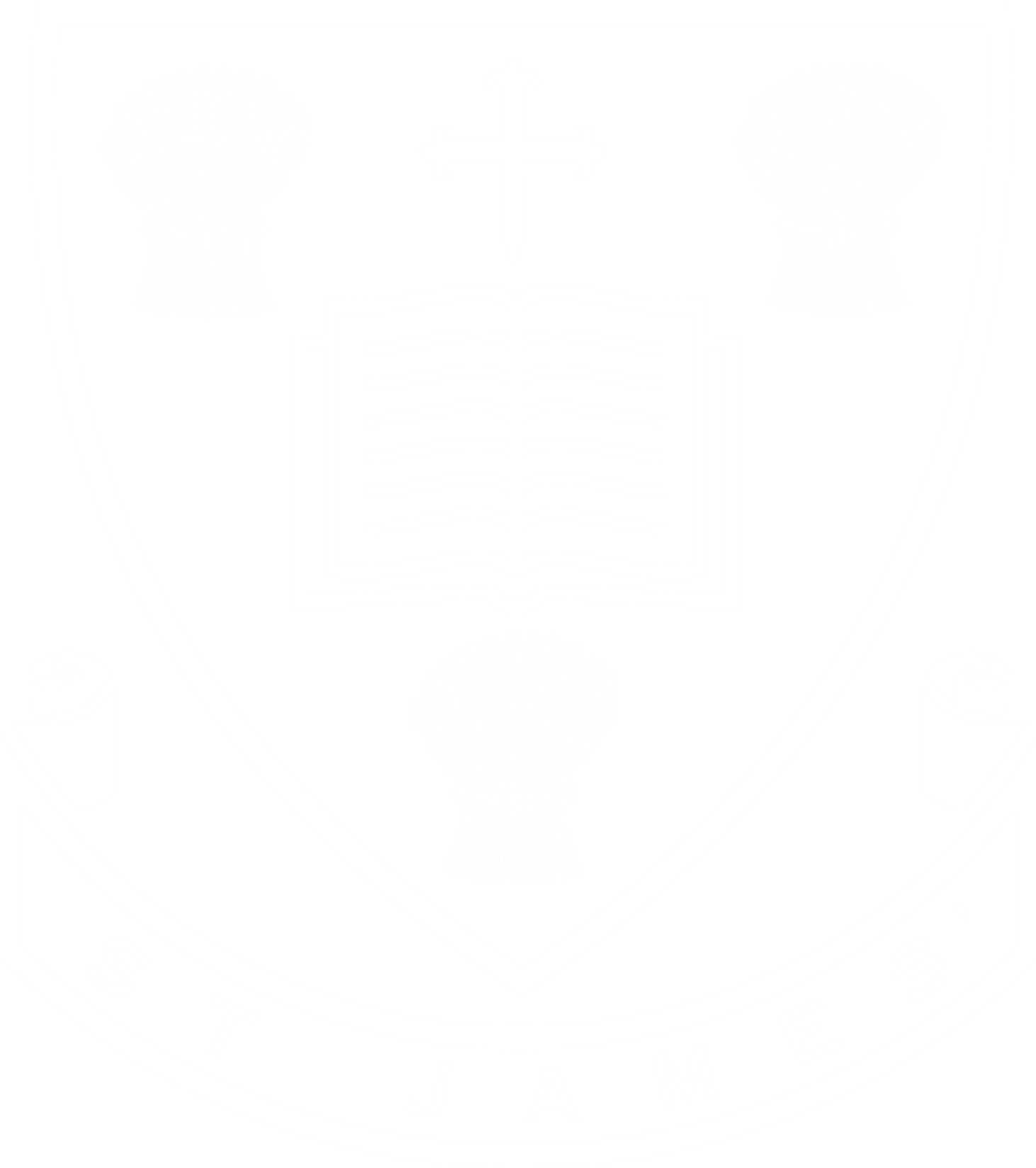 Hard = Hands on side of head

Middle = Hands across chest

Easy = Hands on legs
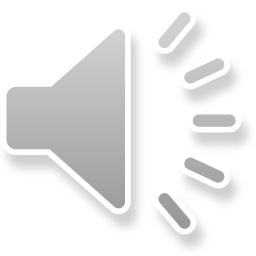 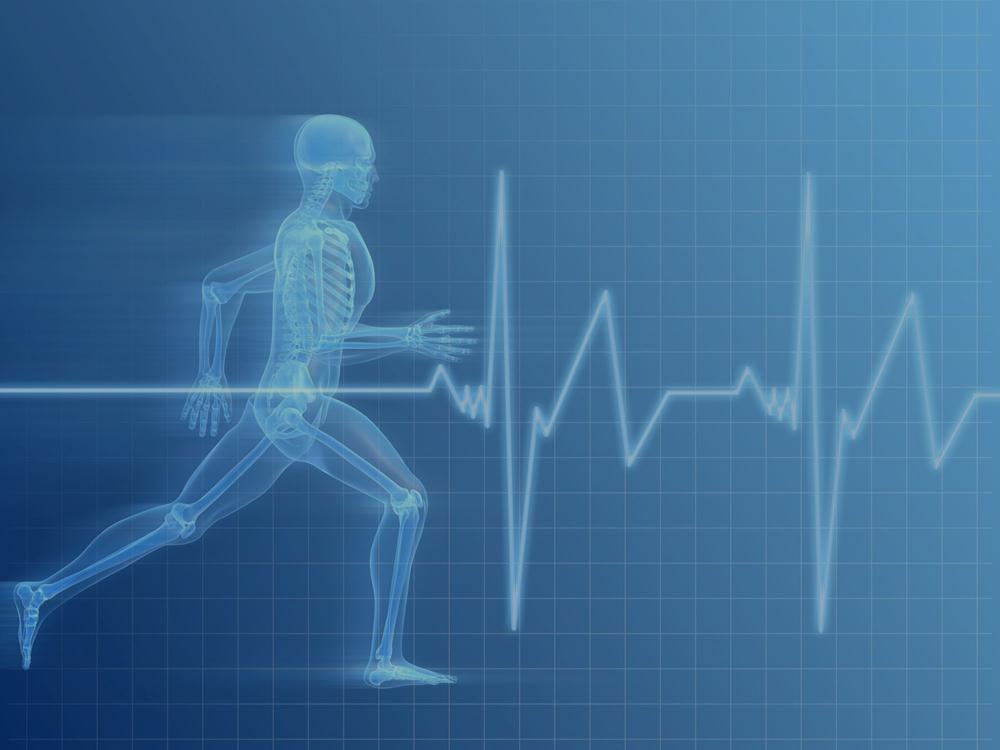 Exercise 2 – Press ups
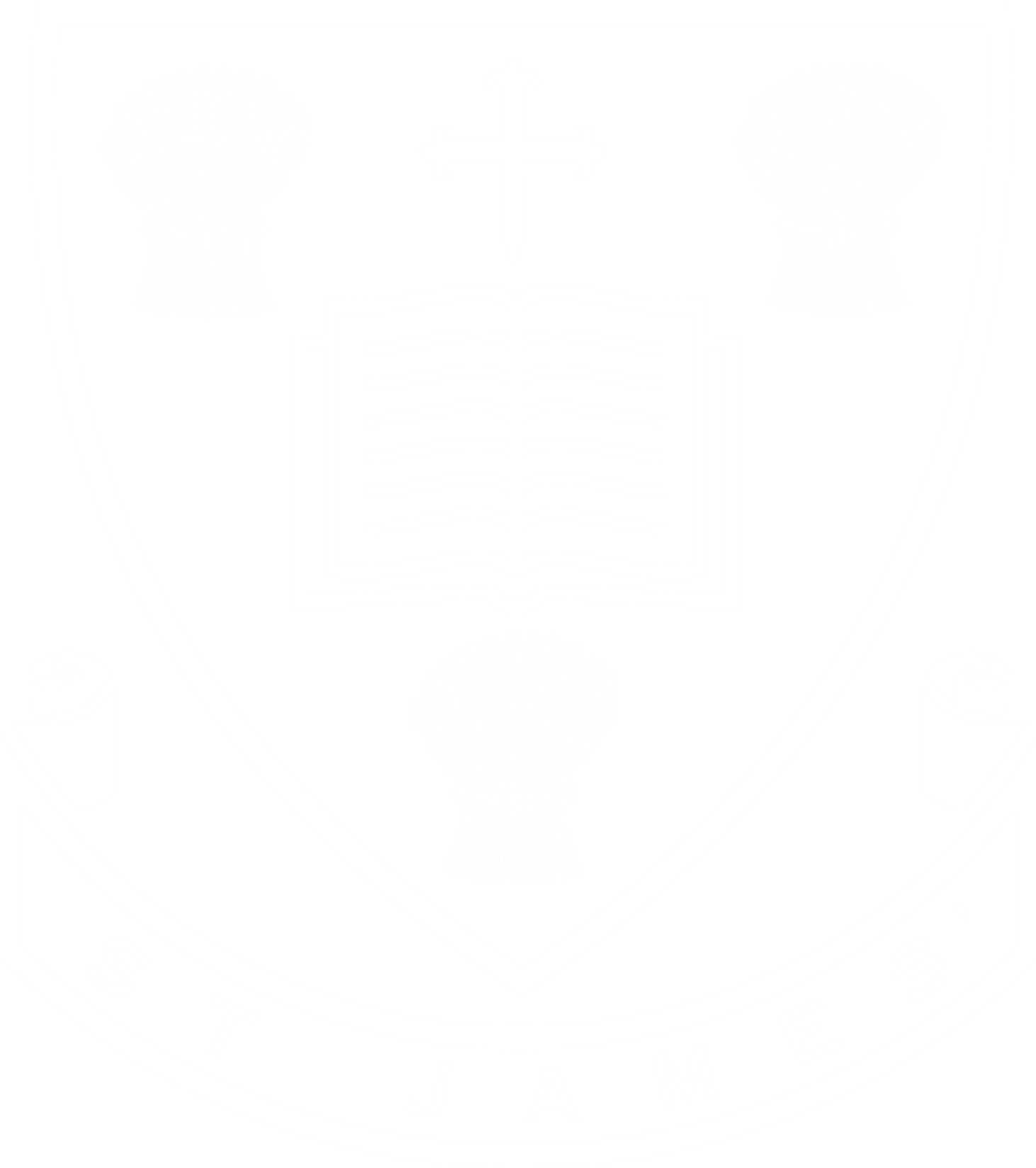 Hard = Full Press up

Easy = Half press up, on knees.
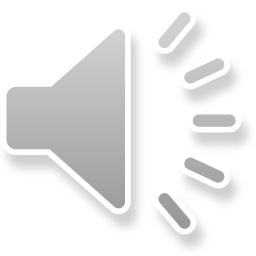 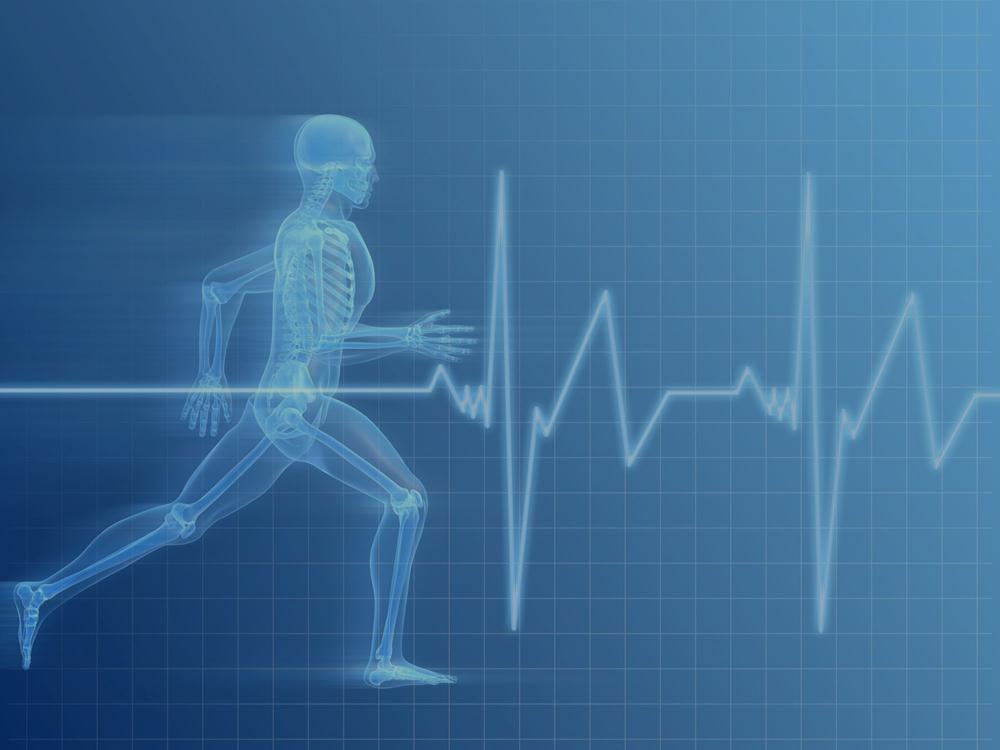 Exercise 3 - Squats
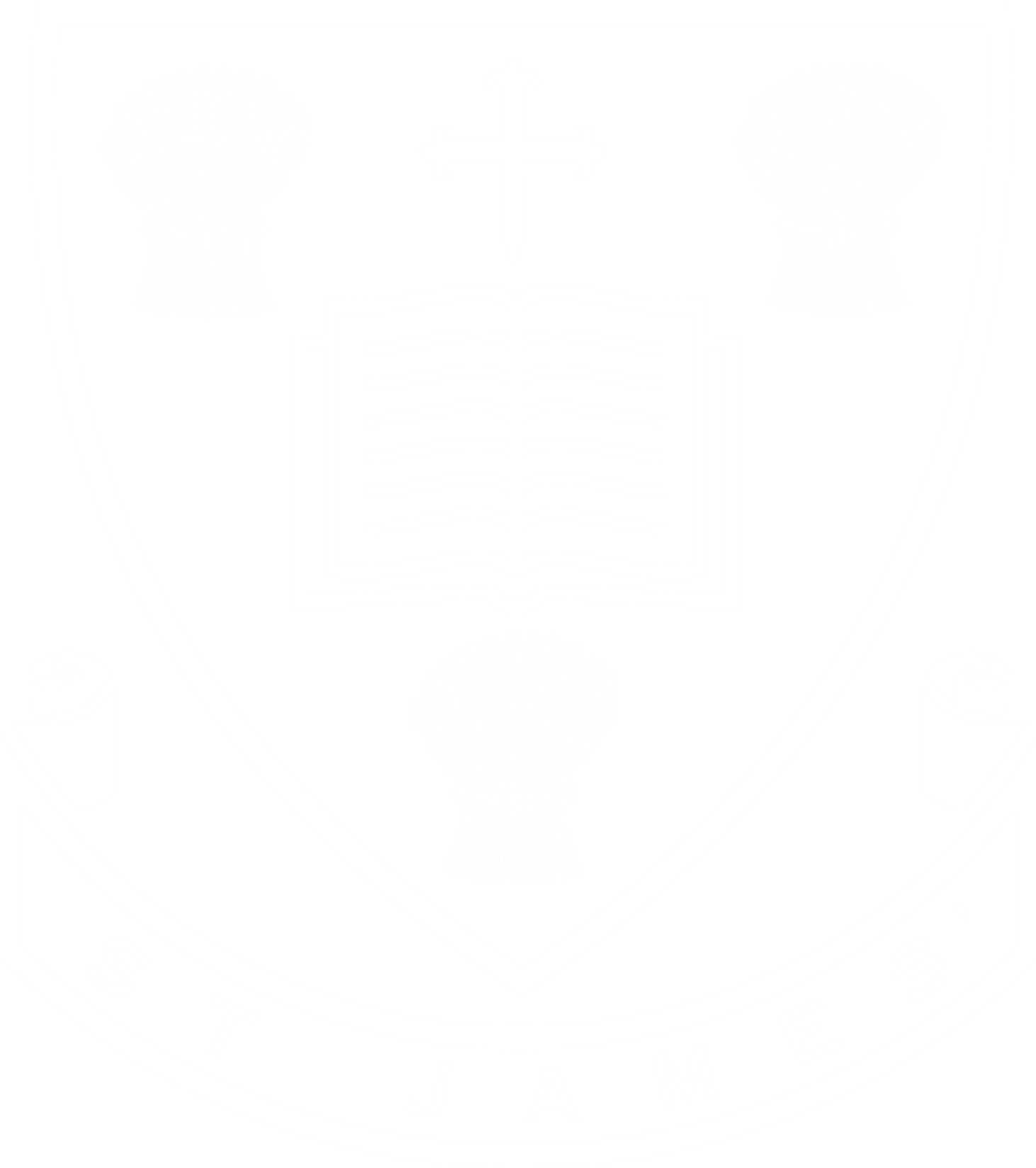 Easy = Squats 

Hard = Jumping squats
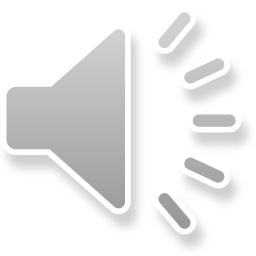 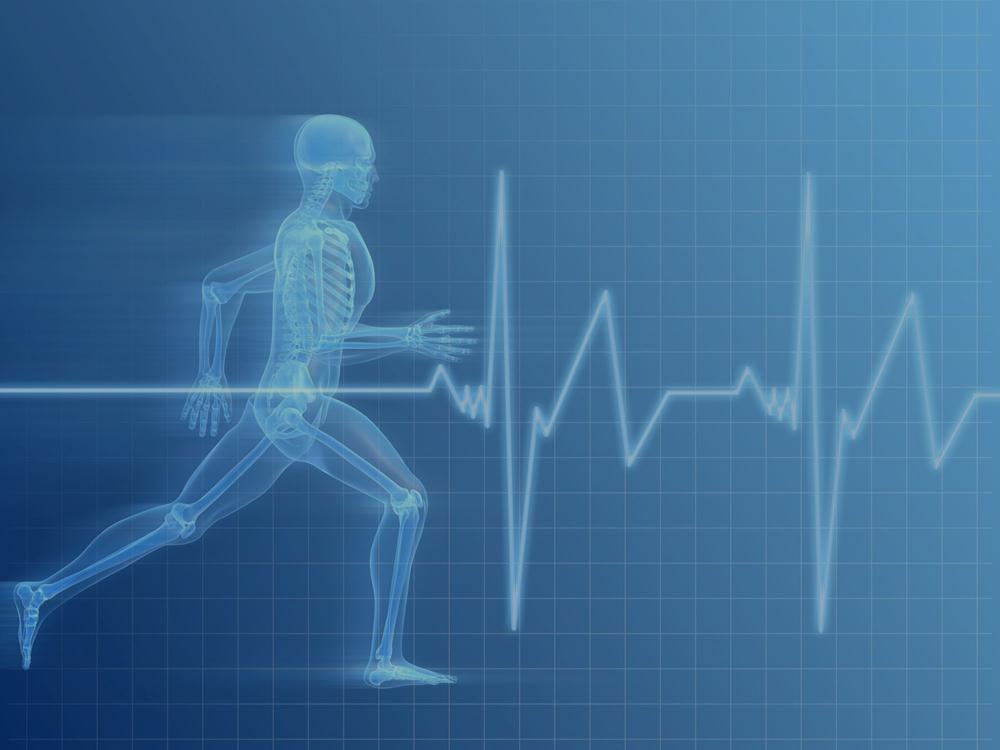 Exercise 4 – Burpees
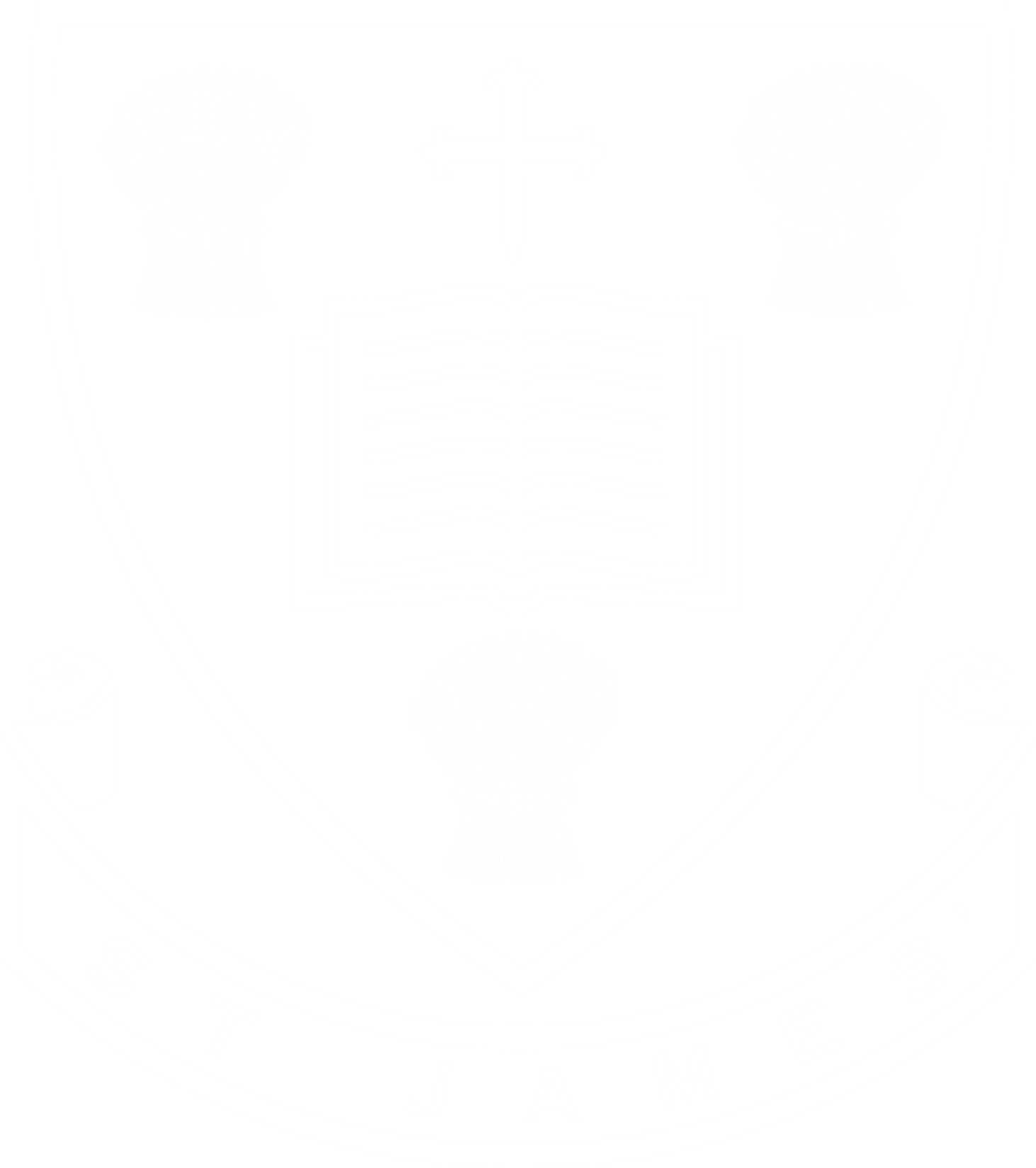 Easy = Burpee

Medium = Burpee, high jump

Hard = Chest to floor burpee
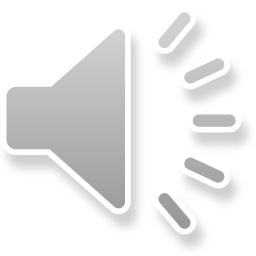 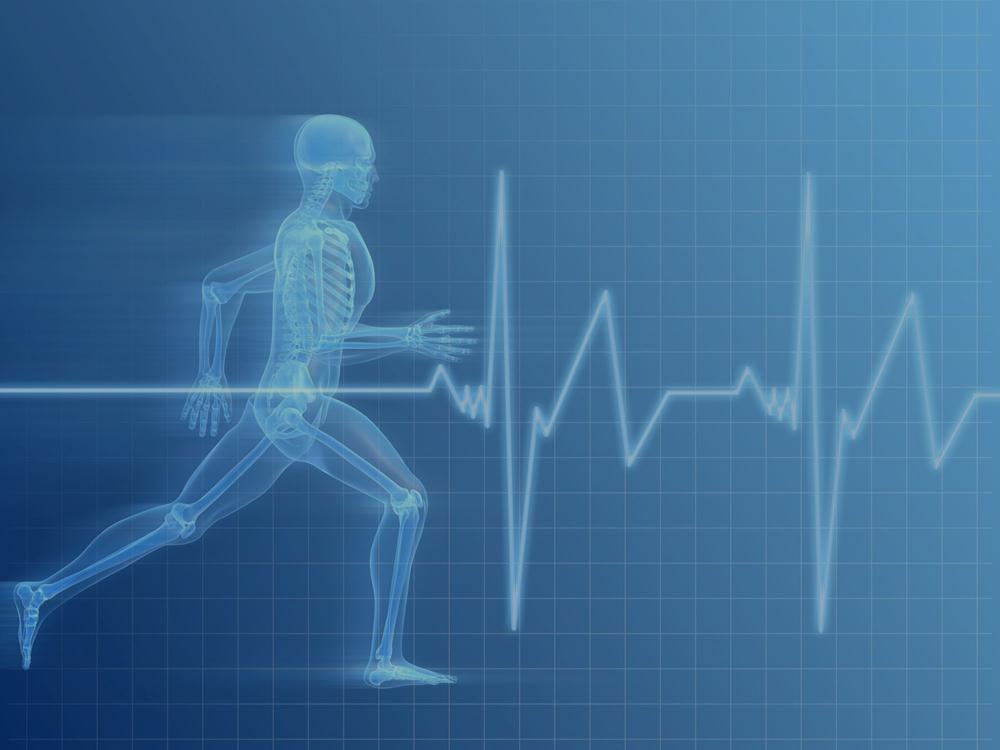 Exercise 5 - Crunches
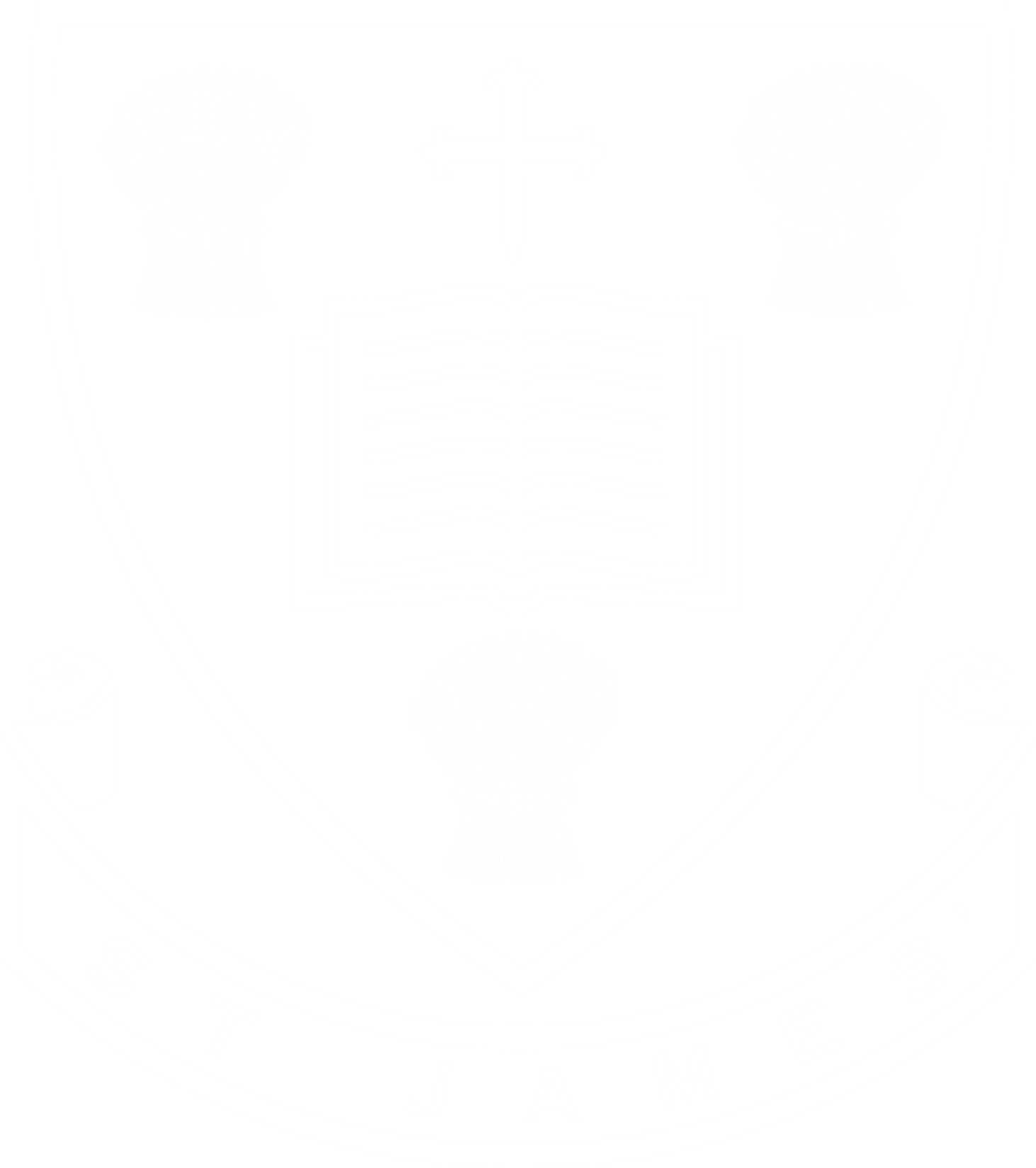 Easy = Crunches with arms supporting

Hard = Arms across chest
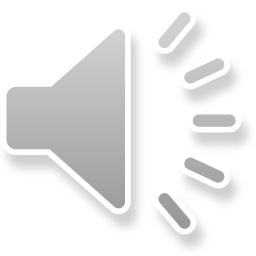 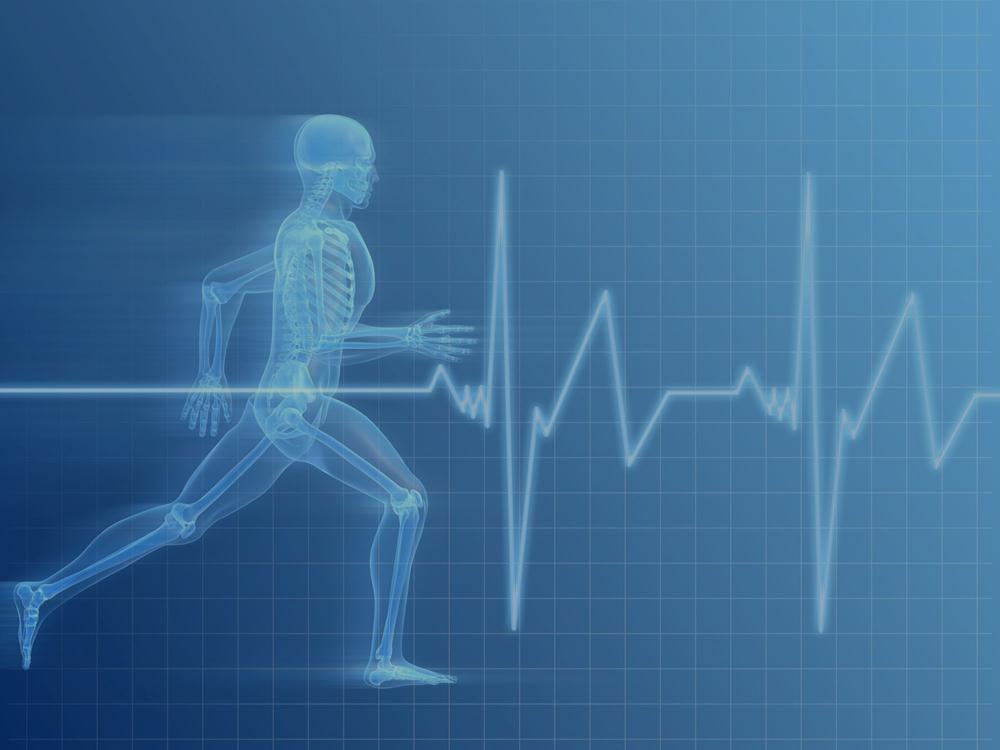 Exercise 6 – Bicep Curls
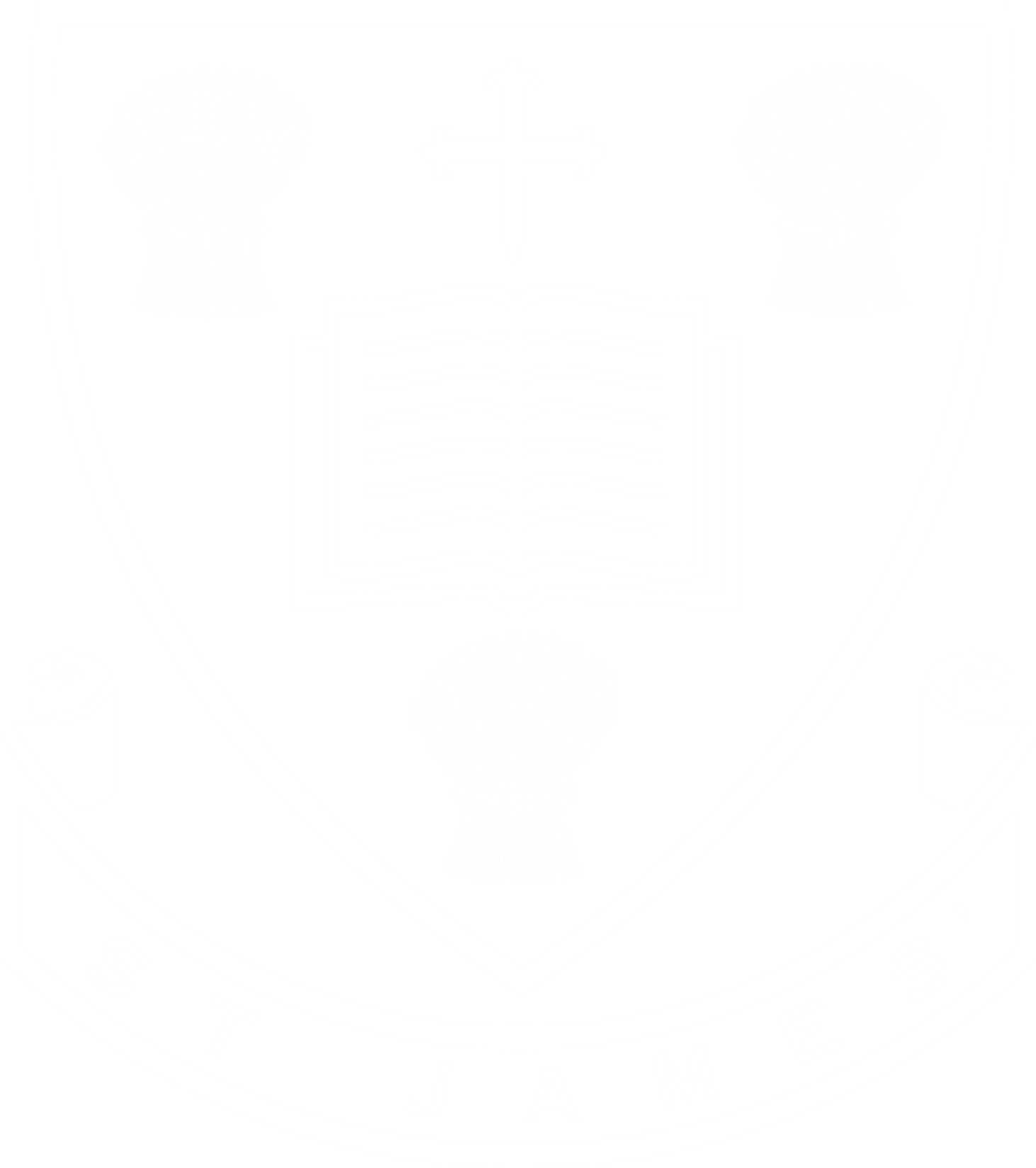 Use weights or water bottles
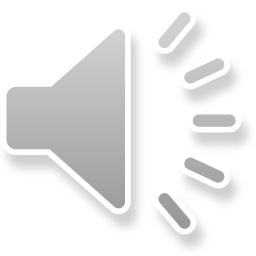 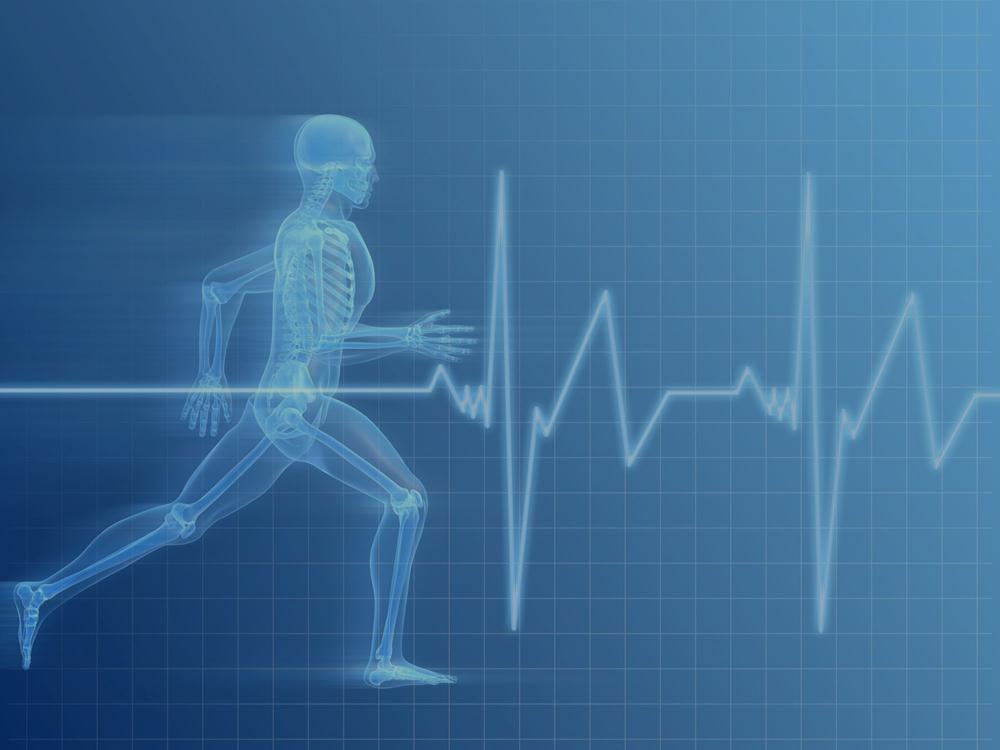 Exercise 7 – Lunges
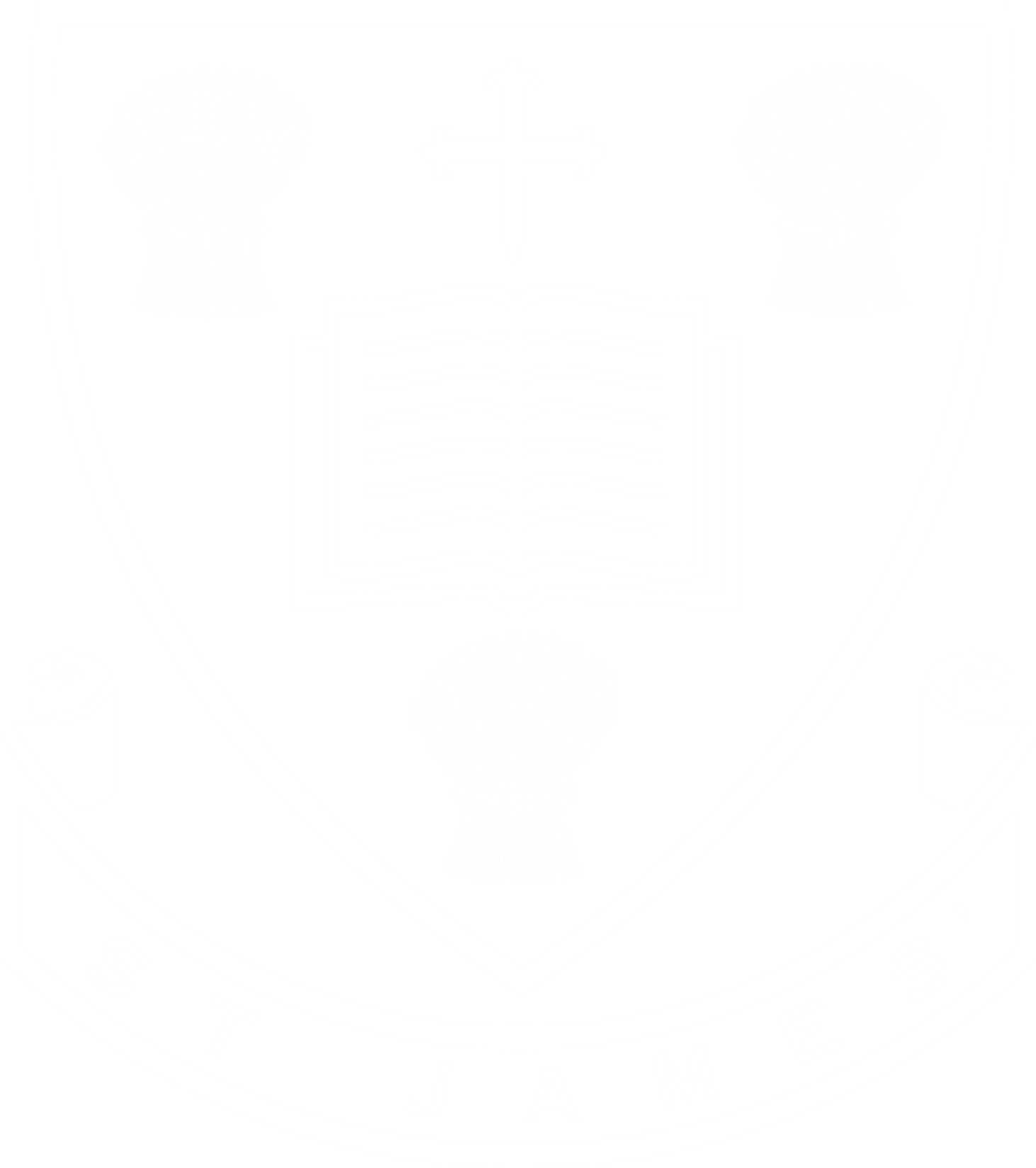 Easy = Lunges
 
2. Hard = Jumping lunges
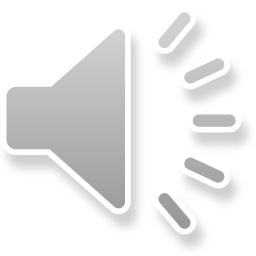 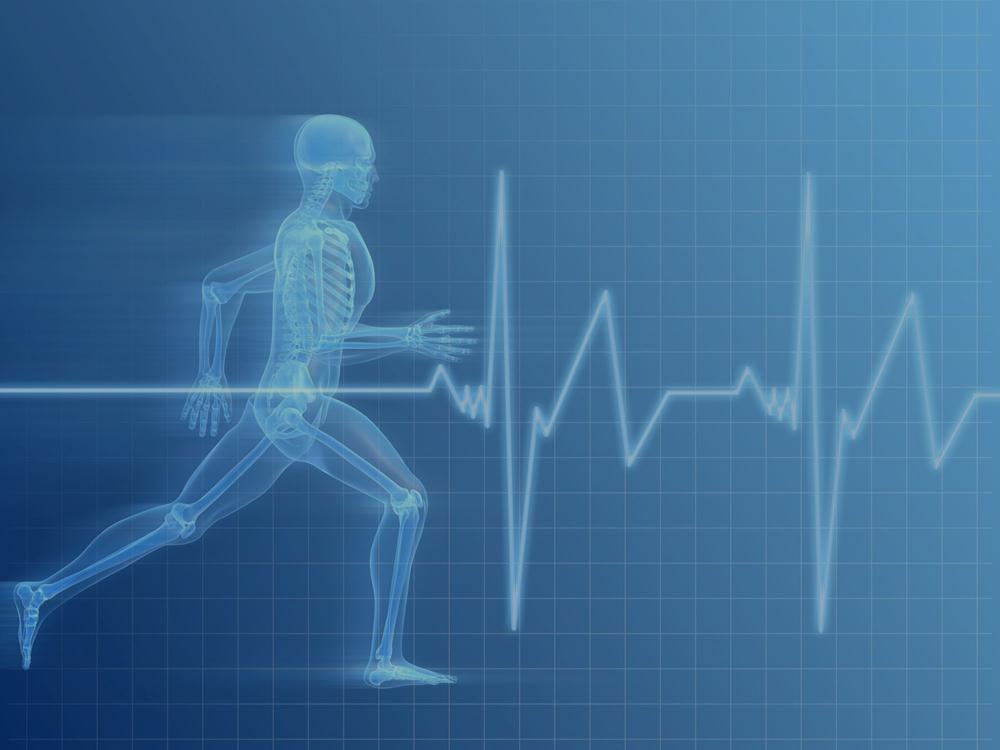 Exercise 8 – Star jumps
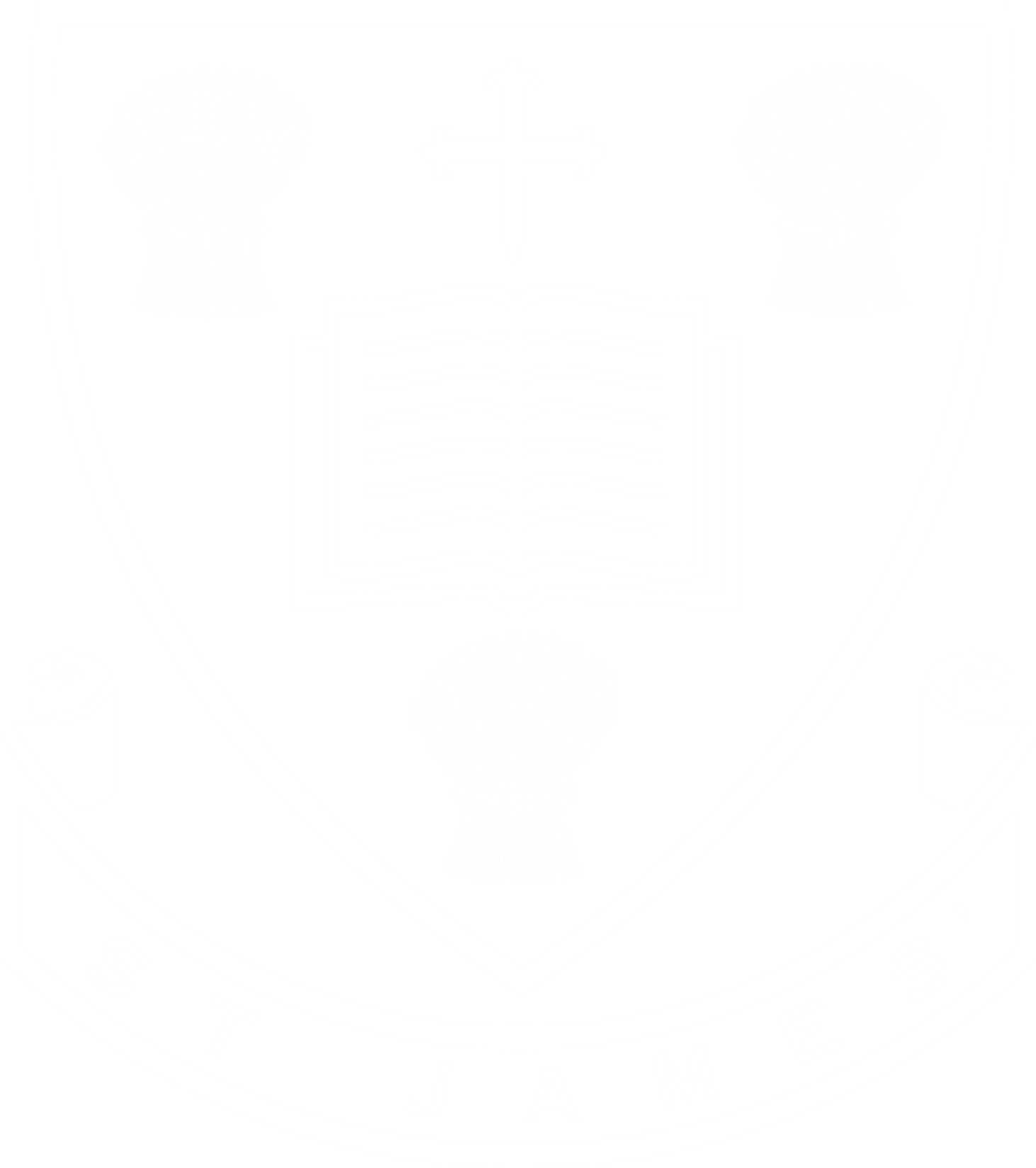 Easy = Star jumps

Hard = Star jump, tuck and touch the floor
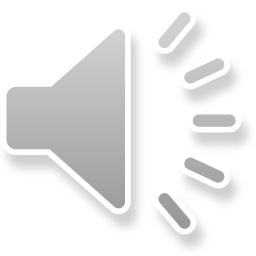 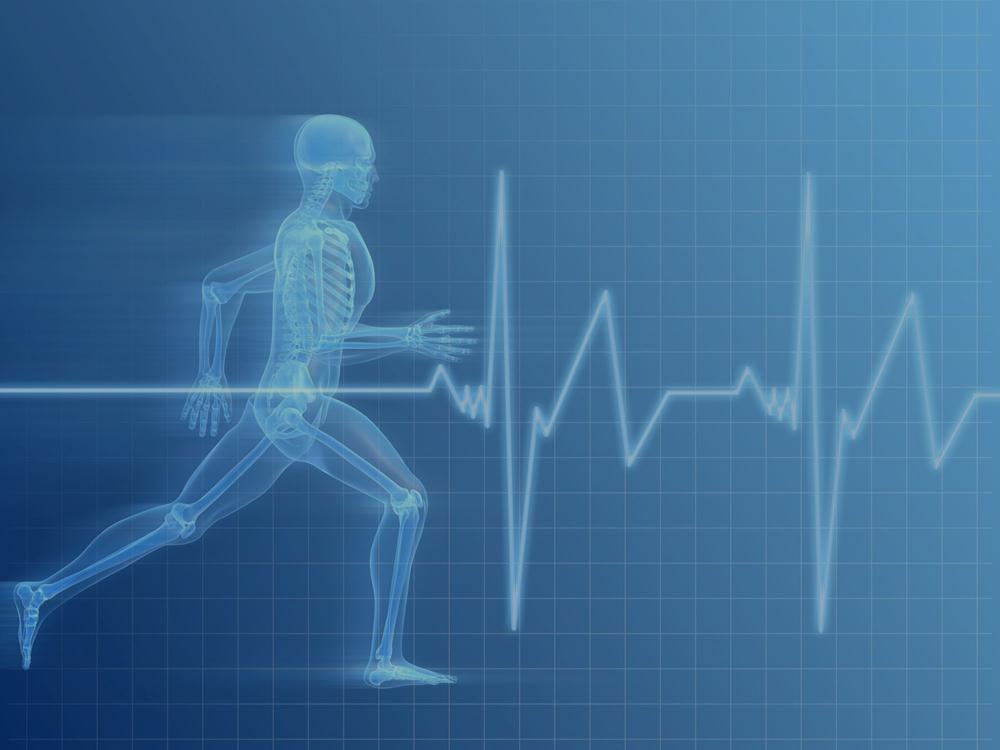 Exercise 9 – Russian twists
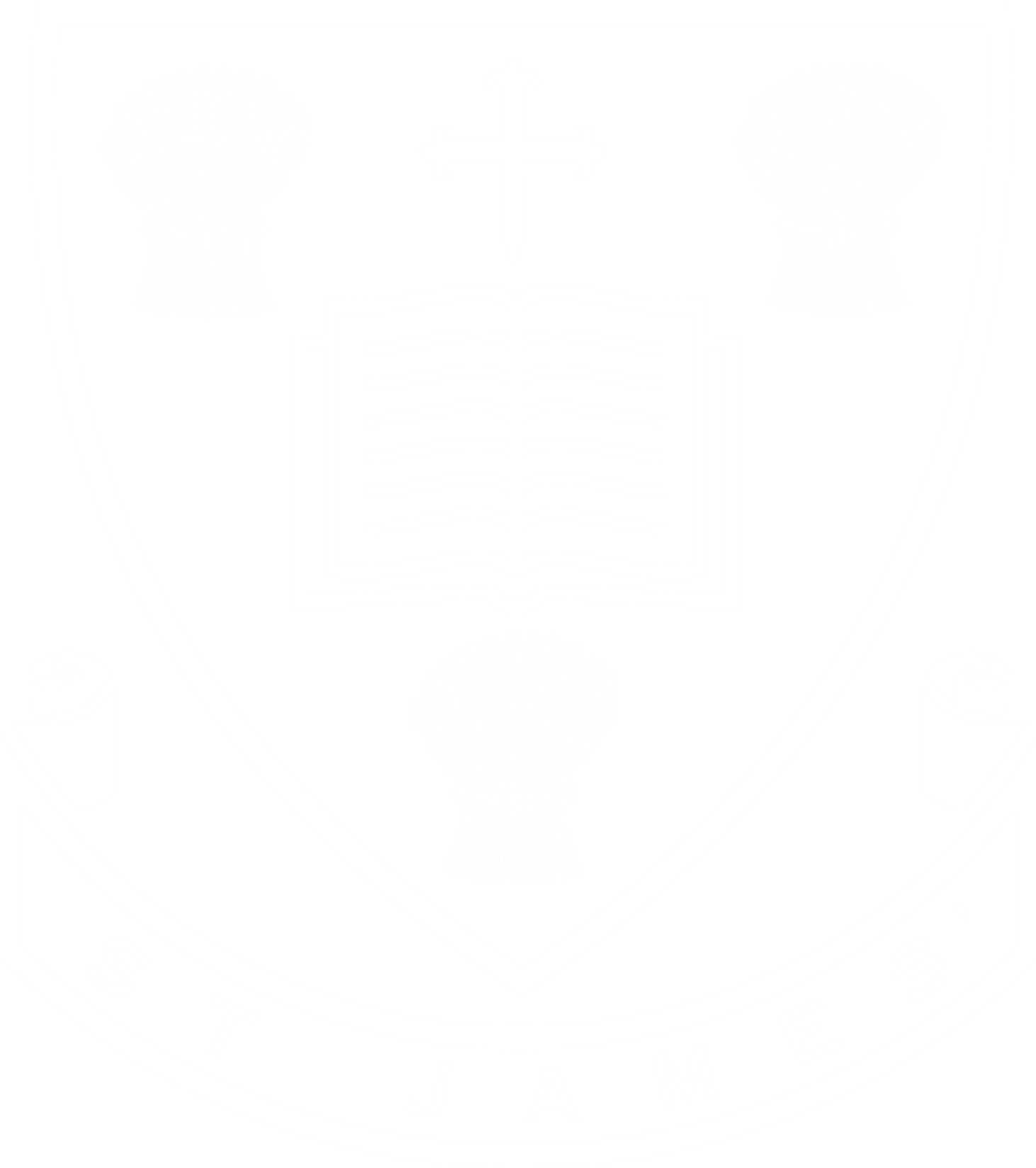 Easy = Feet on floor

Medium = Feet raised 

Hard = weight in hands
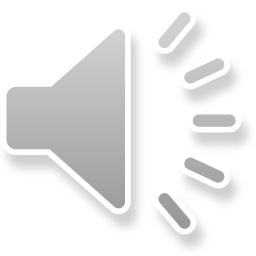 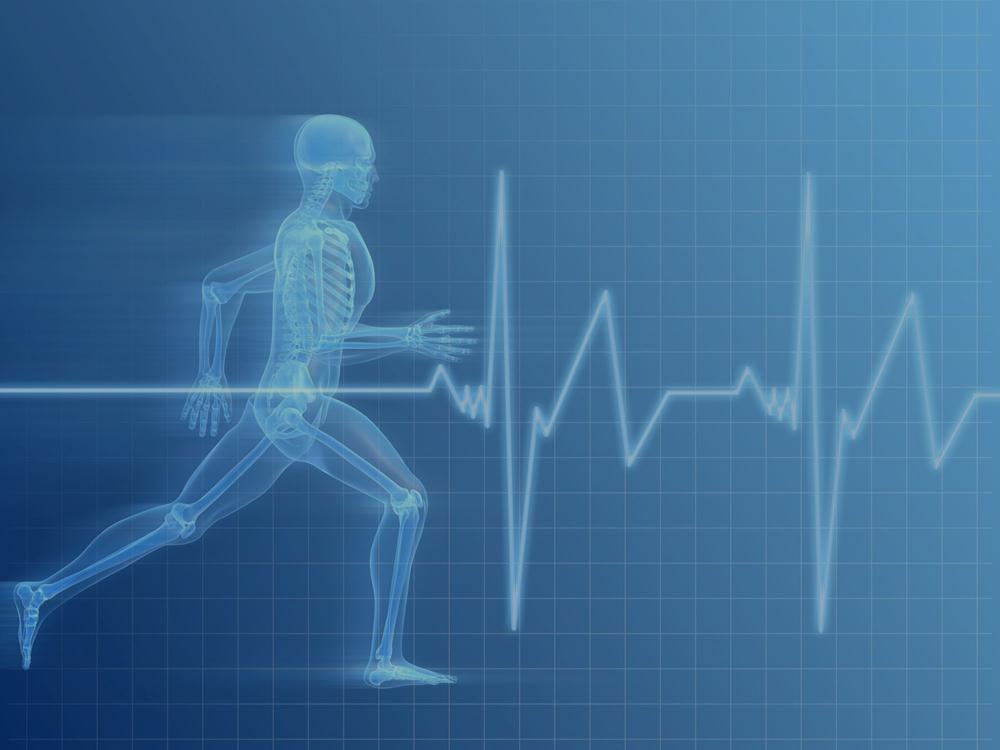 Exercise 10 - Punches
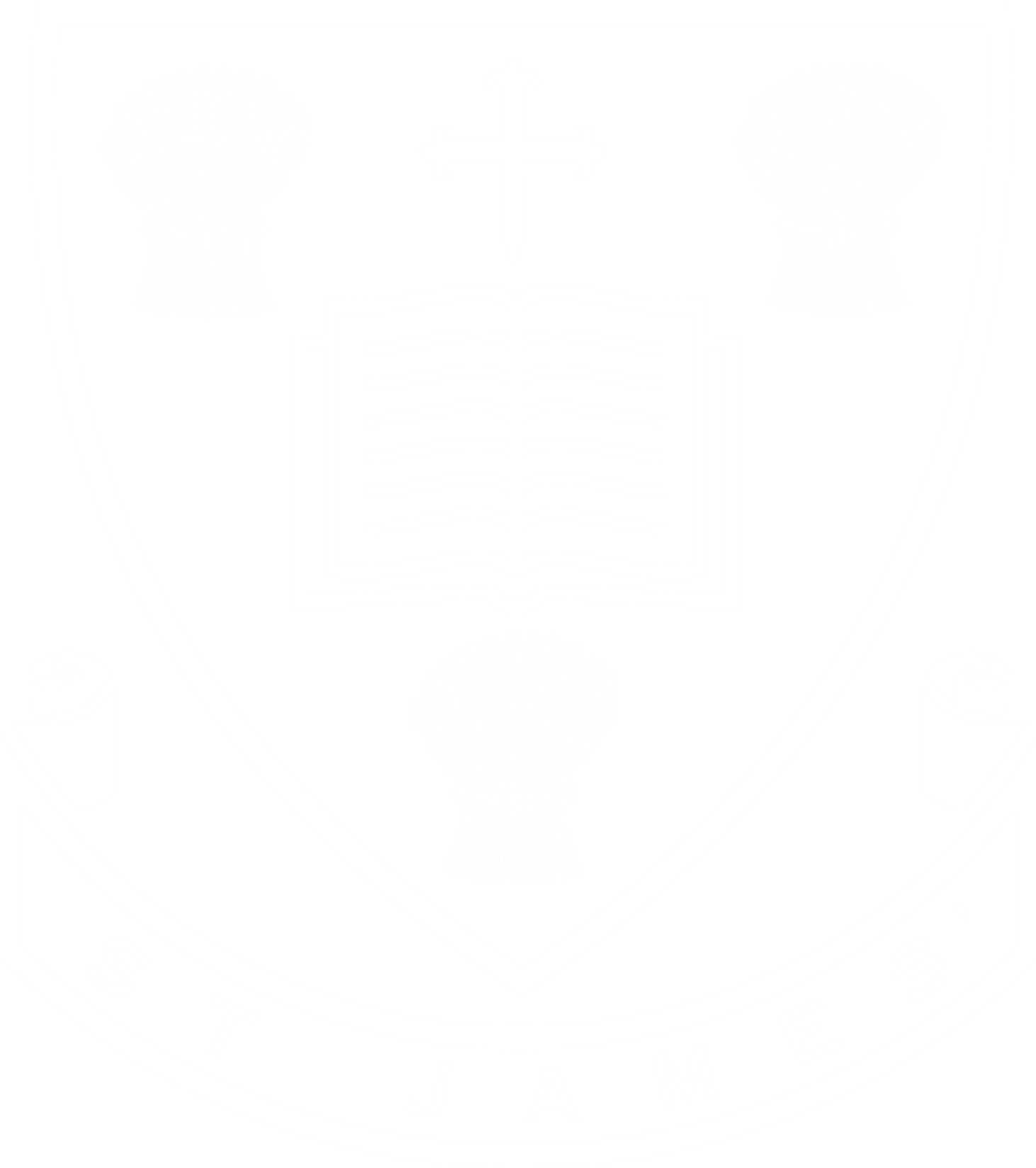 Easy = static punches

Hard = Punch and twist
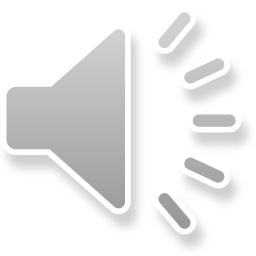 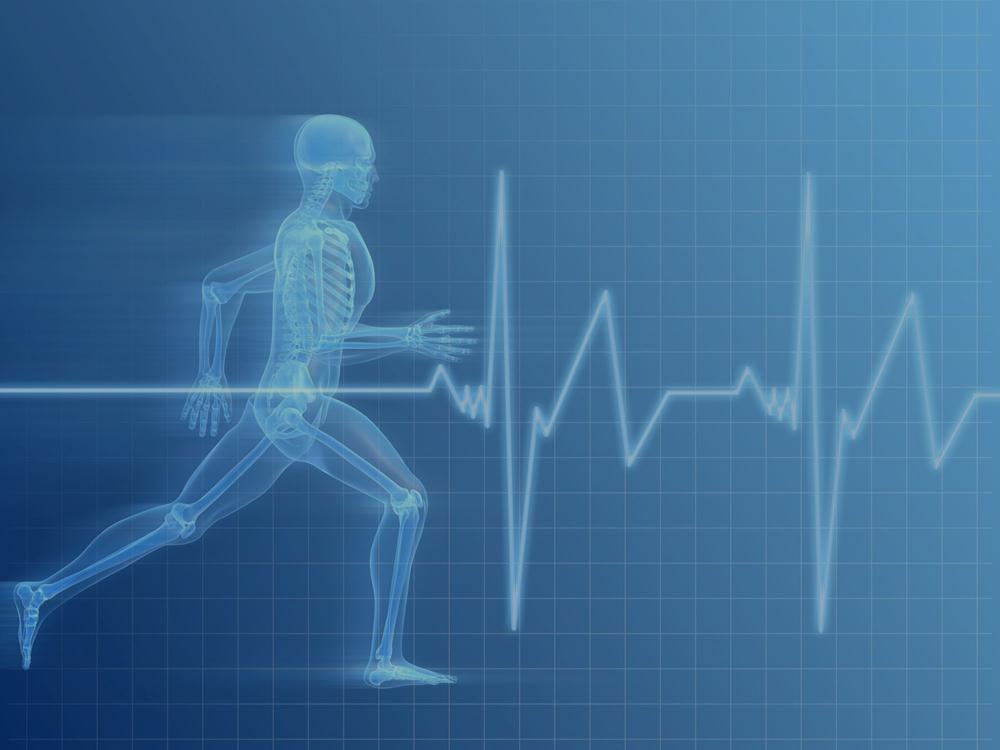 Exercise 11 – Tuck jumps
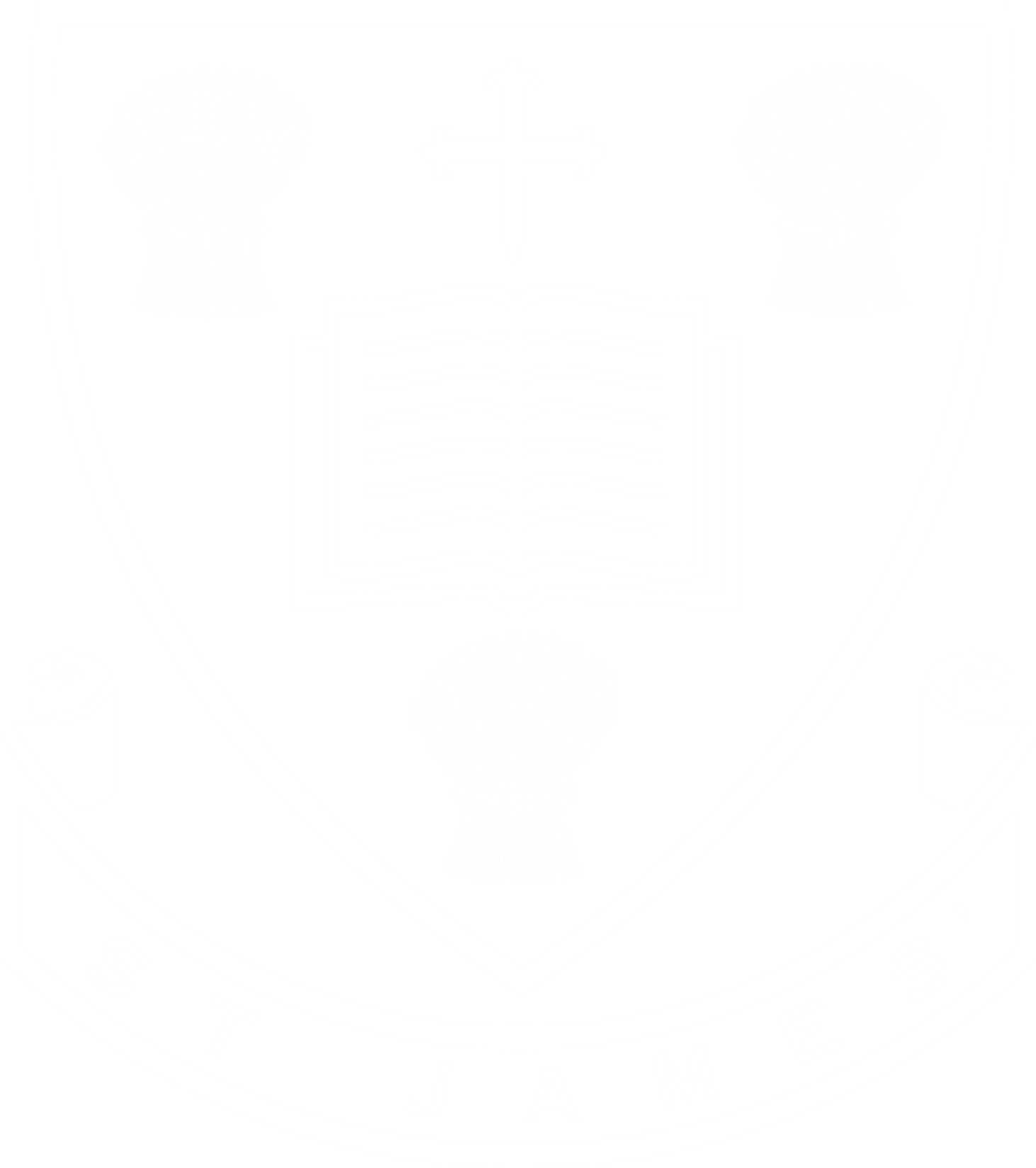 Easy = Jump, rest, jump

Hard = continuous jumping
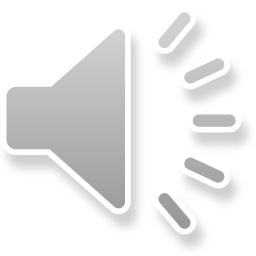 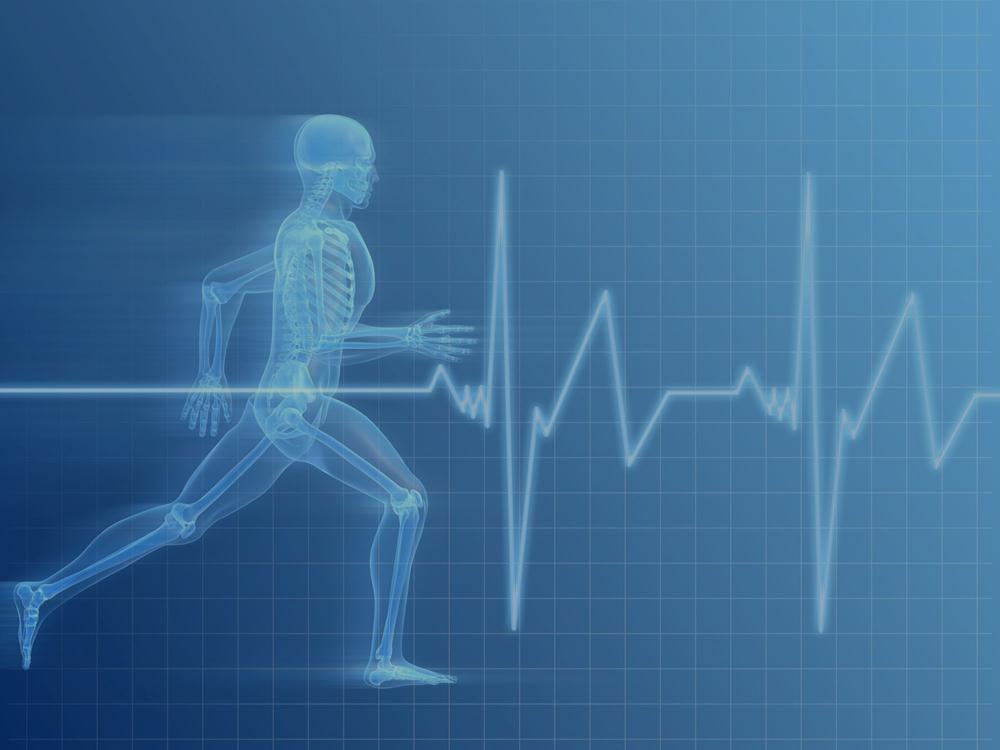 Exercise 12 – Criss cross squat
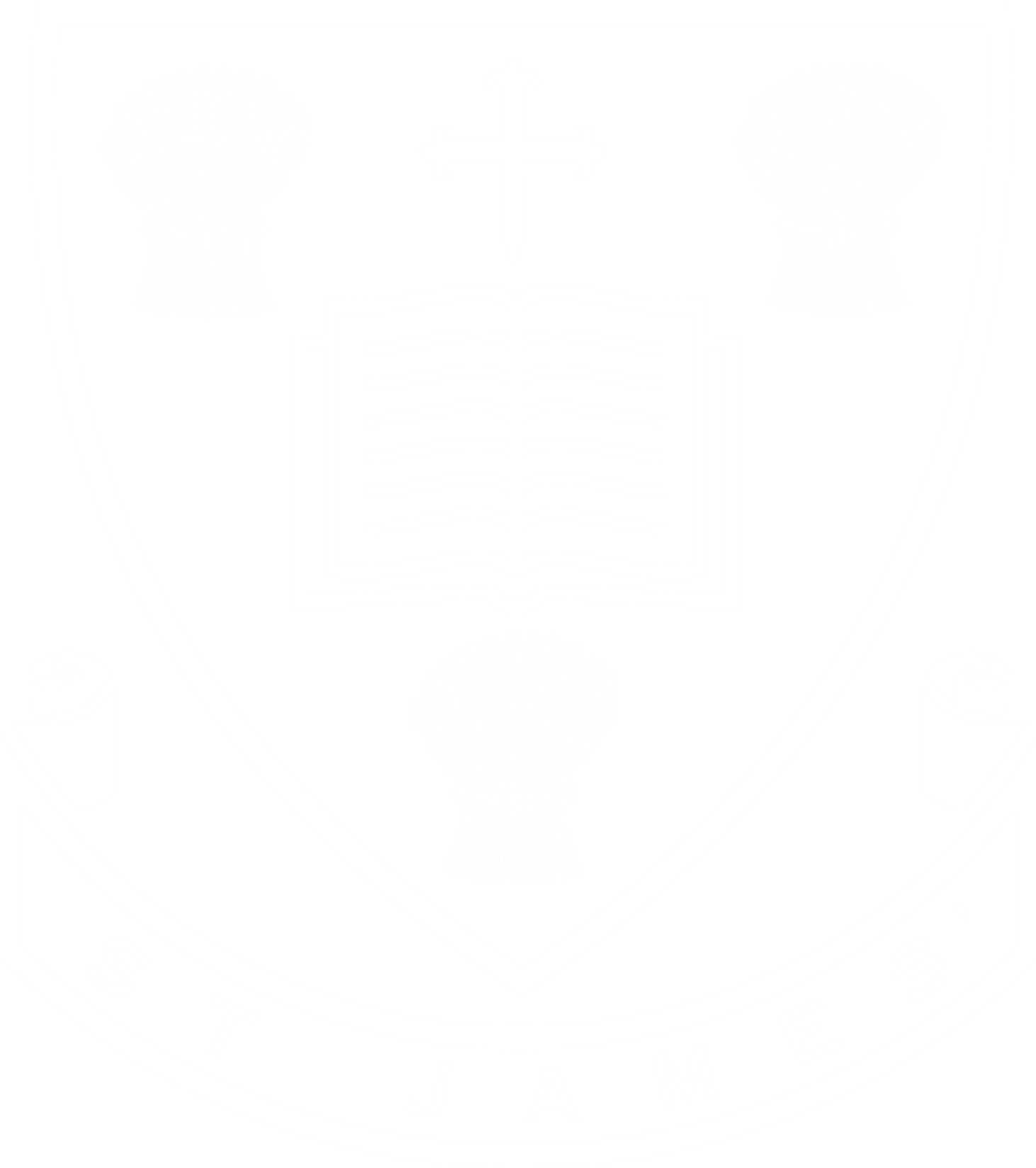 Easy – Criss cross squat

Hard -  Criss cross, squat and touch the ground
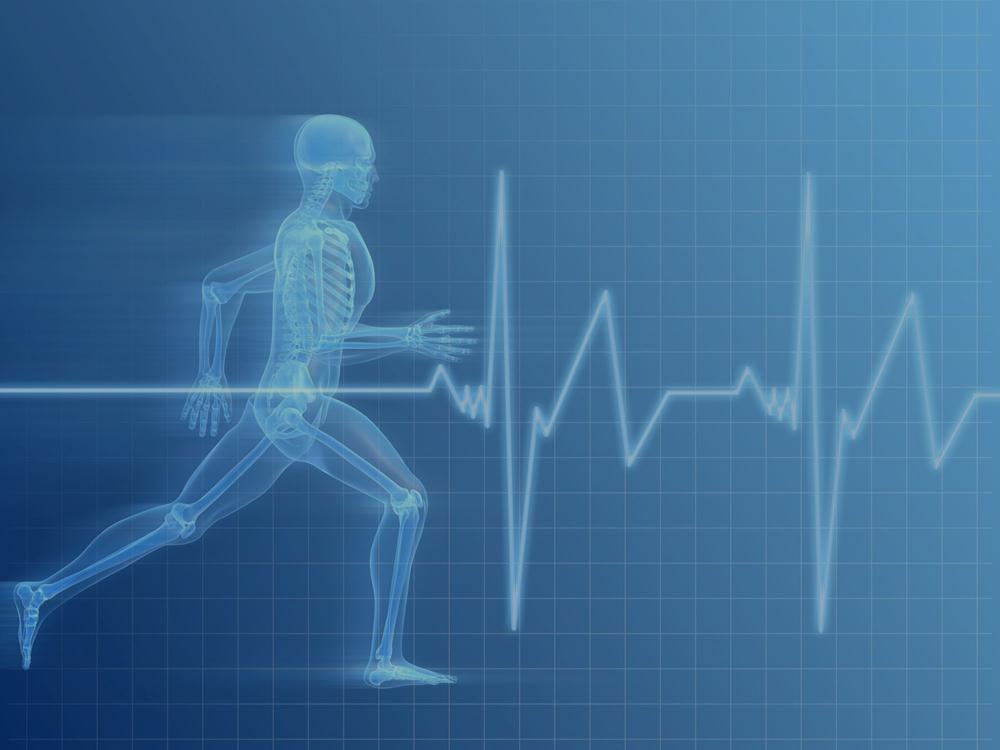 Repeat the whole circuit 2/3 times
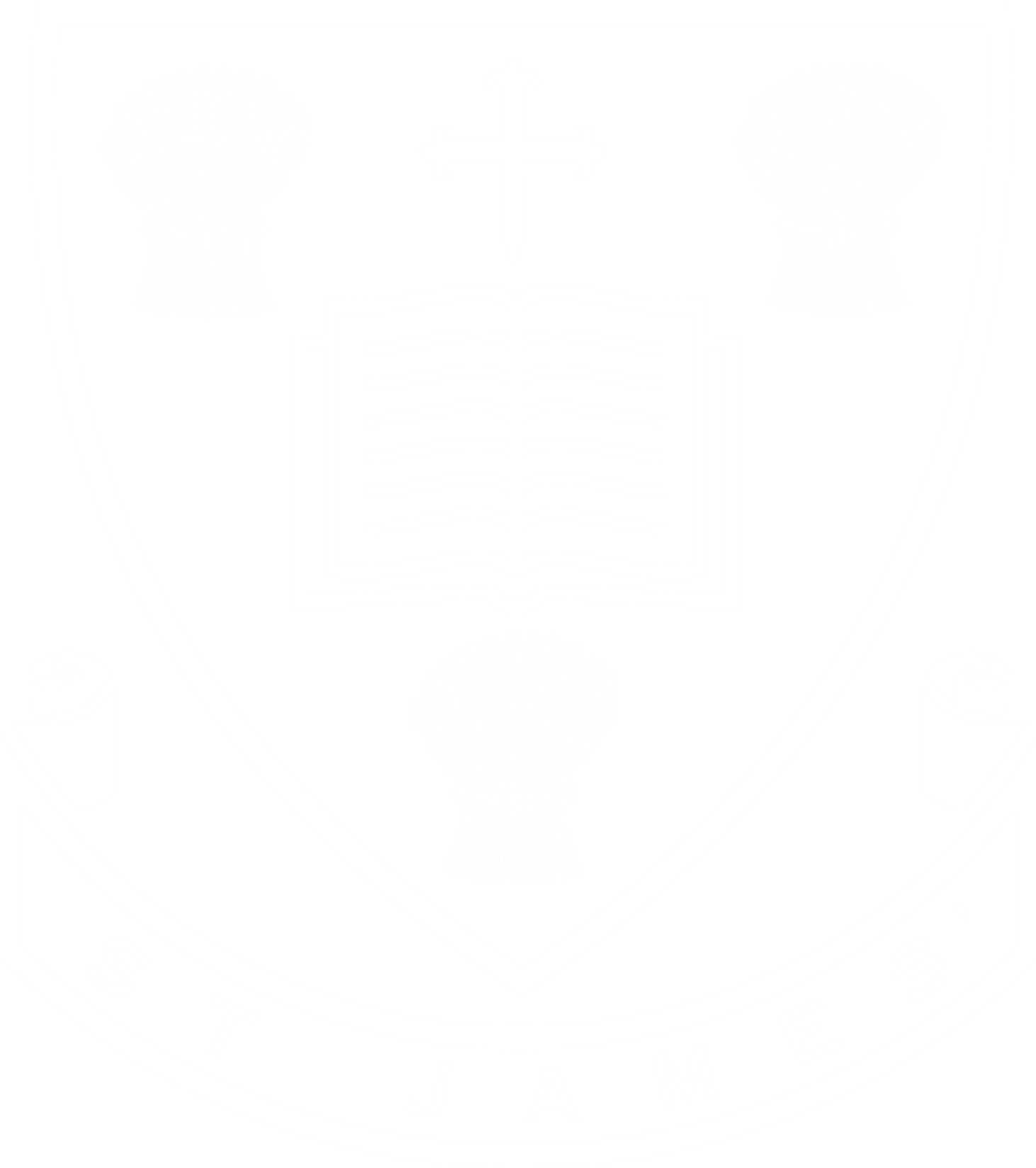 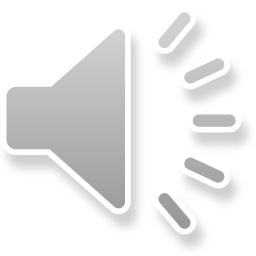 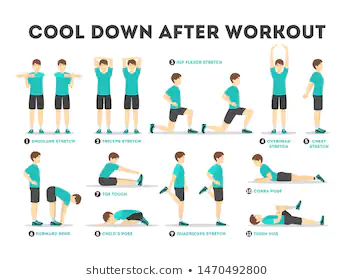 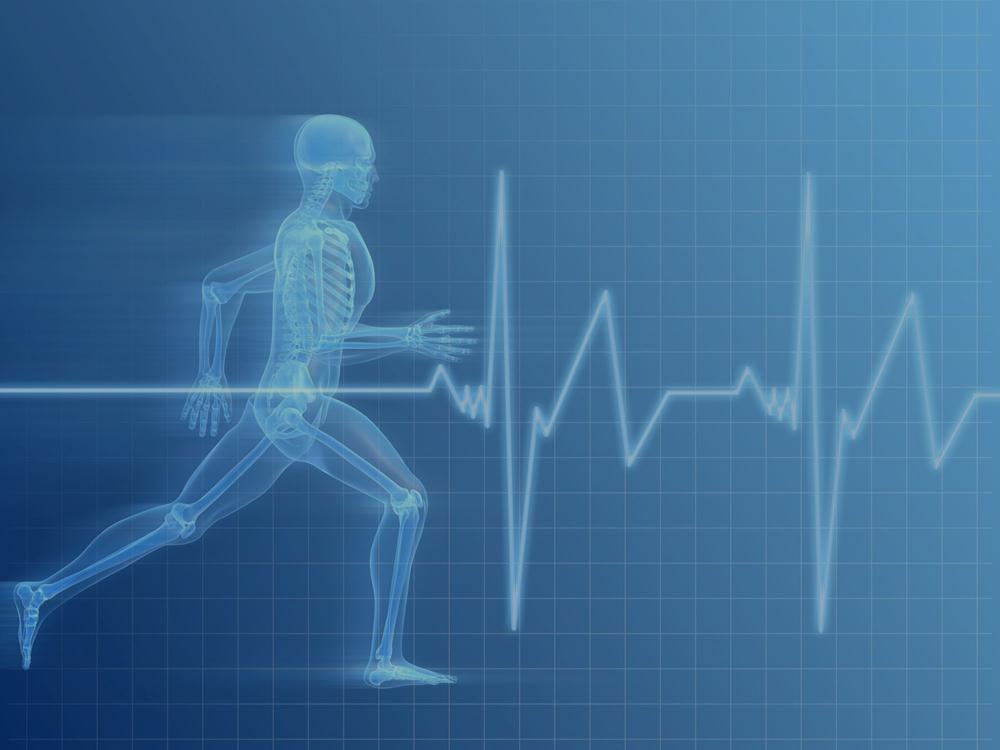 Cool Down
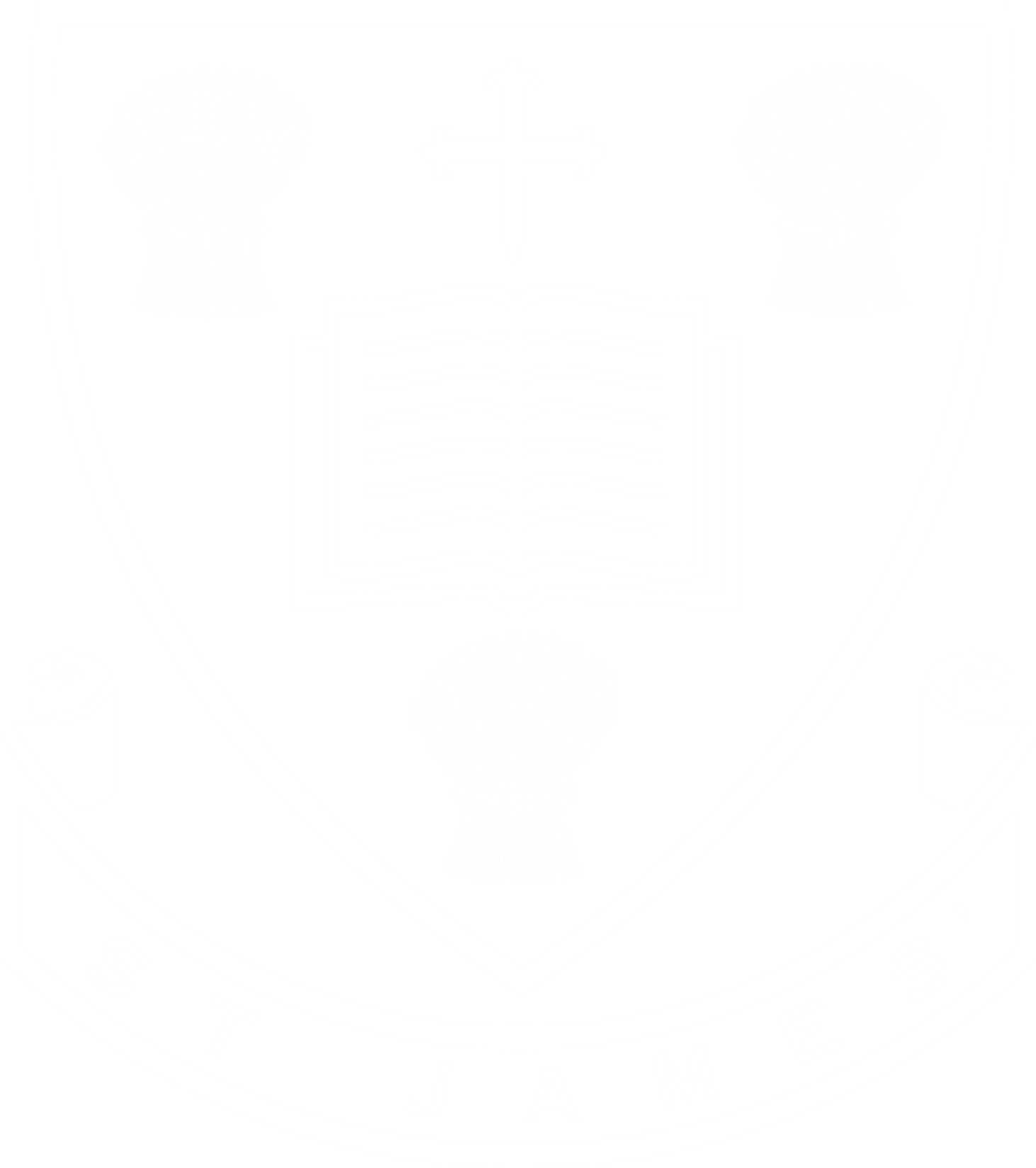 Hold each stretch for 8-10 seconds 


Try to name each muscle you are stretching
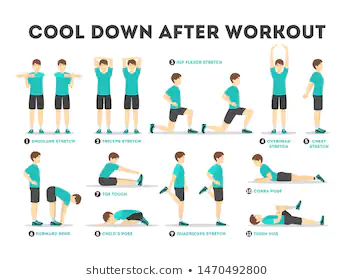 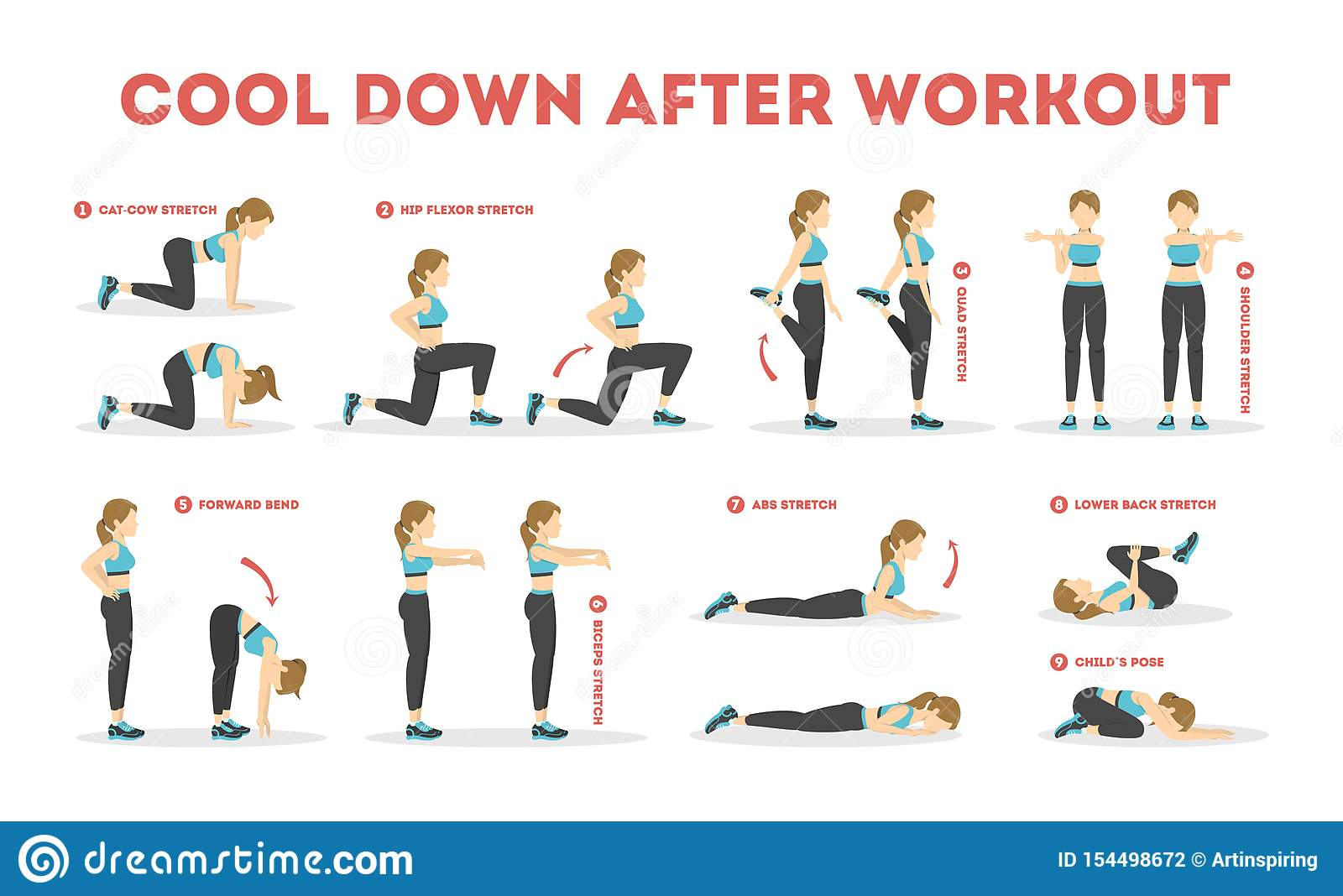 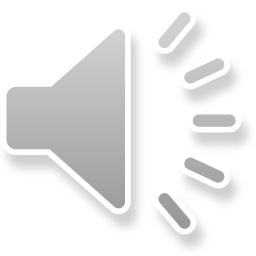 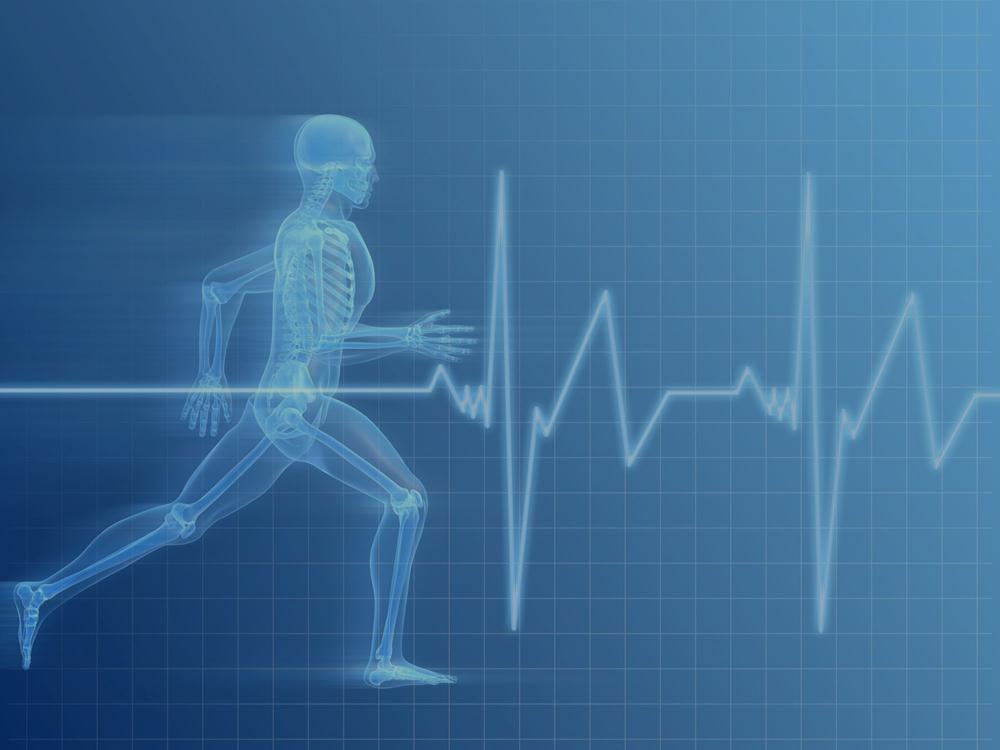 Circuits/ workouts you can do yourself
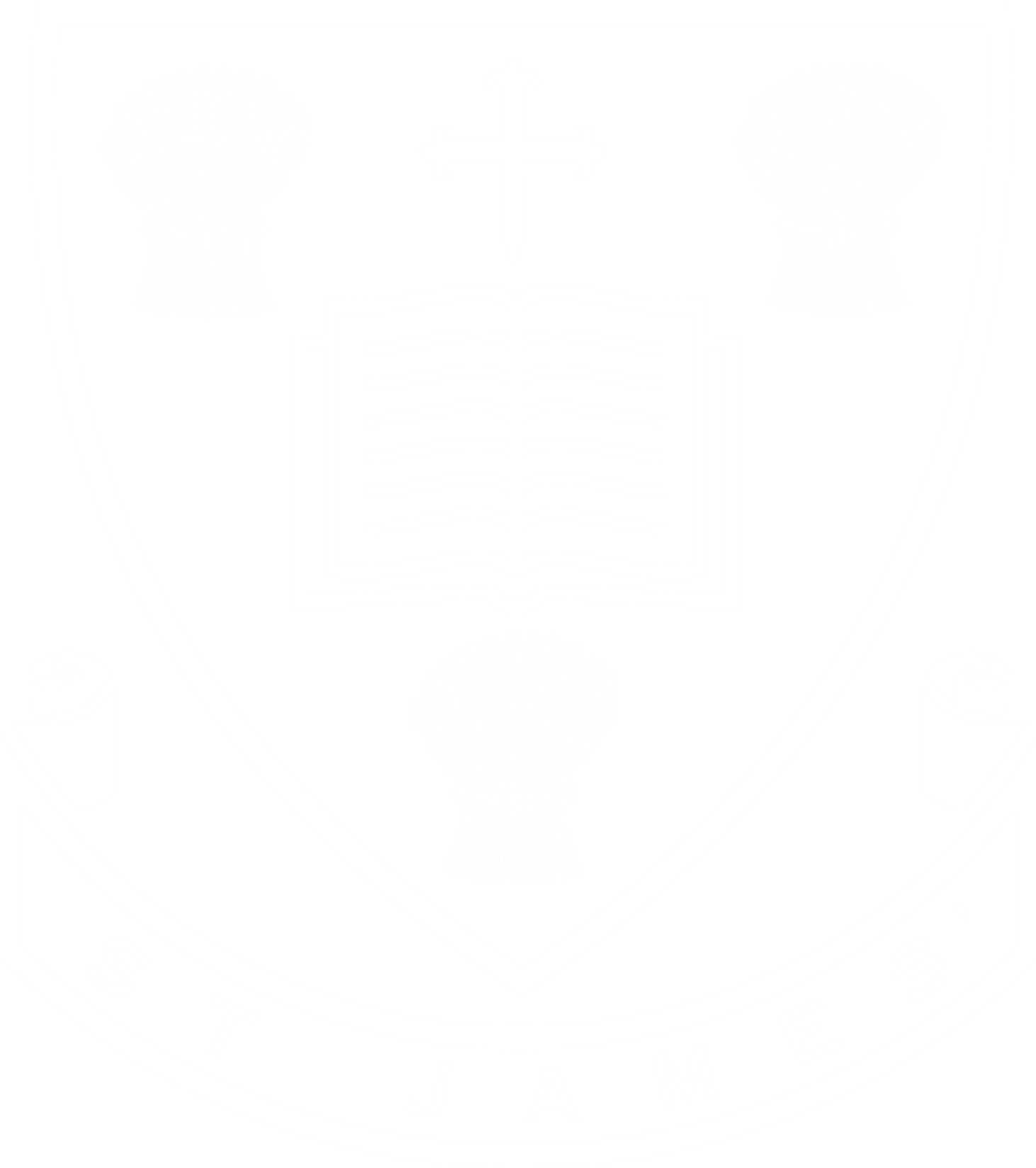 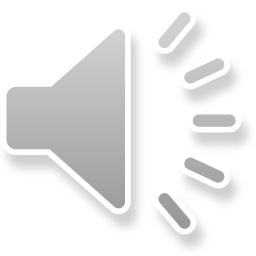